HIPERTENSIÓN PRIMARIA
Prof. Dr. Juan Ricardo Cortés
2019
INTRODUCCIÓN-ETIOPATOGENIA



TOMA DE LA TENSIÓN ARTERIAL



DIAGNÓSTICO



EXÁMENES COMPLEMENTARIOS
           - LABORATORIO
               - ELECTROCARDIOGRAMA
               - ECOCARDIOGRAMA
               - FONDO DE OJO



TENSIÓN ARTERIAL EN POBLACIONES ESPECIALES



TRATAMIENTO
INTRODUCCIÓN-ETIOPATOGENIA
FACTORES ETIOLÓGICOS       Genética
                                                    Factores ambientales 


      FISIOPATOLOGÍA    Sistema nervioso simpático
                                     Sistema renina-angiotensina
                                     Disfunción y lesión endotelial
                                     Cambios estructurales en las arterias
[Speaker Notes: DISFUNCION Y LESION ENDOTELIALEn cuanto a las alteraciones funcionales, estas consisten en un desequilibrio entre la producción de sustancias vasodilatadoras y antiinflamatorias, entre las que destaca el óxido nítrico, y la producción de sustancias vasoconstrictoras y proinflamatorias, especialmente endotelina y especies reactivas de oxígeno]
INTRODUCCIÓN
La hipertensión arterial (HTA) sigue siendo la principal causa de muerte en el mundo. 
Es el principal factor de riesgo para las enfermedades cardiovasculares (ECV).
RENATA-2 (RegistroNAcional deHiperTensión Arterial-2).
     Objetivos:
     1)Determinar la prevalencia actual de HTA en diferentes ciudades de la Argentina
     2)Evaluar el porcentaje de pacientes que conocen el diagnóstico de su enfermedad
     3)Evaluar el porcentaje de hipertensos tratados con medicamentos antihipertensivos
    4)Determinar el porcentaje de hipertensos controlados con el tratamiento con  drogas antihipertensivas
    5) Indagar sobre el consumo de tabaco, nivel de educación y cobertura médica.
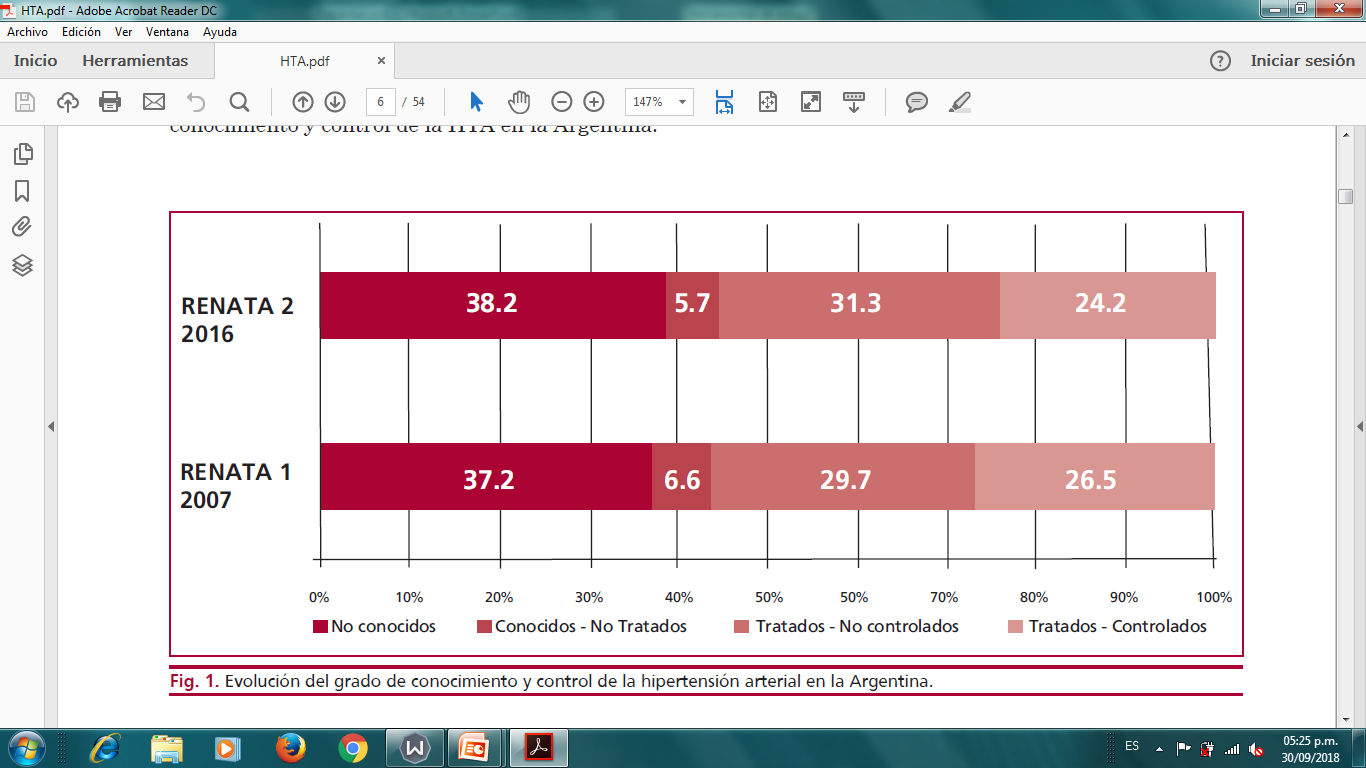 TOMA DE LA TENSIÓN ARTERIAL
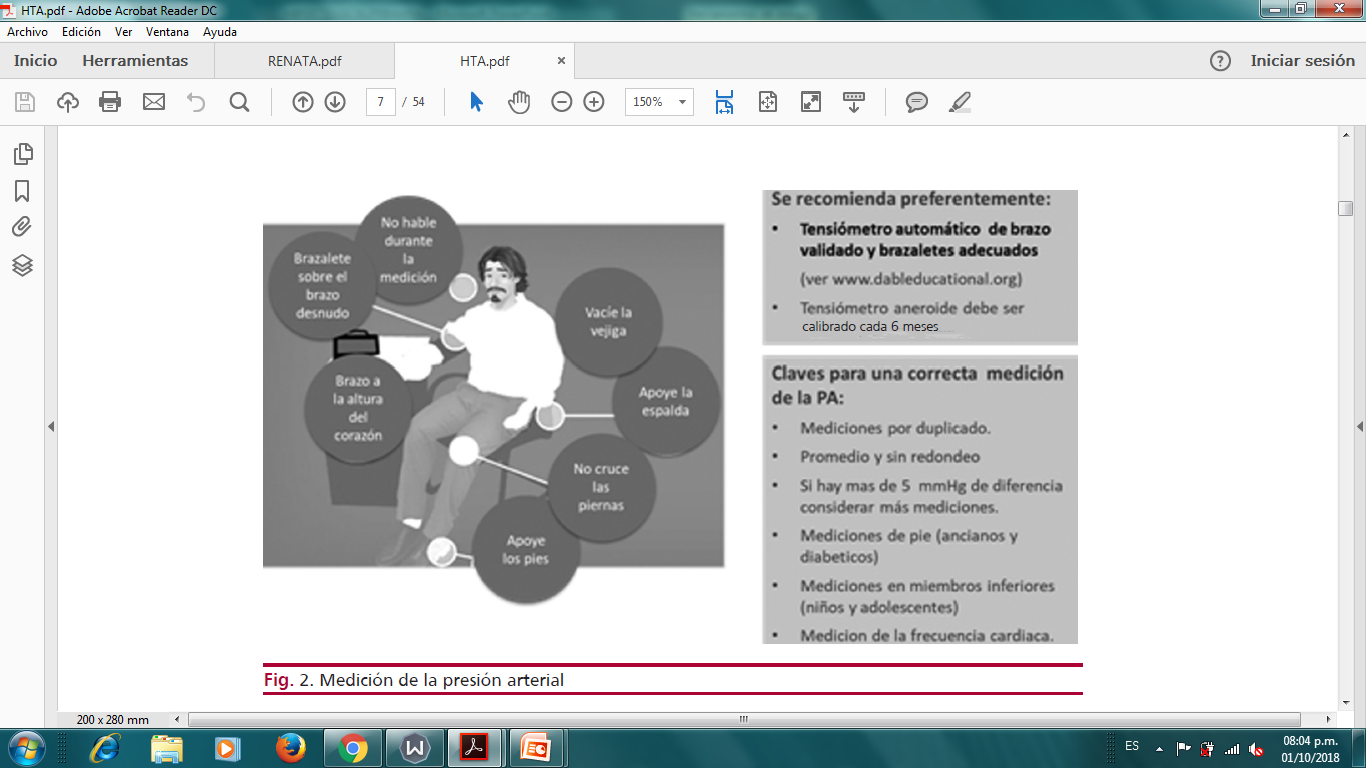 TOMAR LA PRESIÓN ARTERIAL POR TÉCNICA PALPATORIA PARA…
Evitar caer en el pozo auscultatorio

  Evitar la descarga simpática que produce el dolor 

    Maniobra de Osler

   Saber hasta donde insuflar
https://www.youtube.com/watch?v=9kesU_3_7As
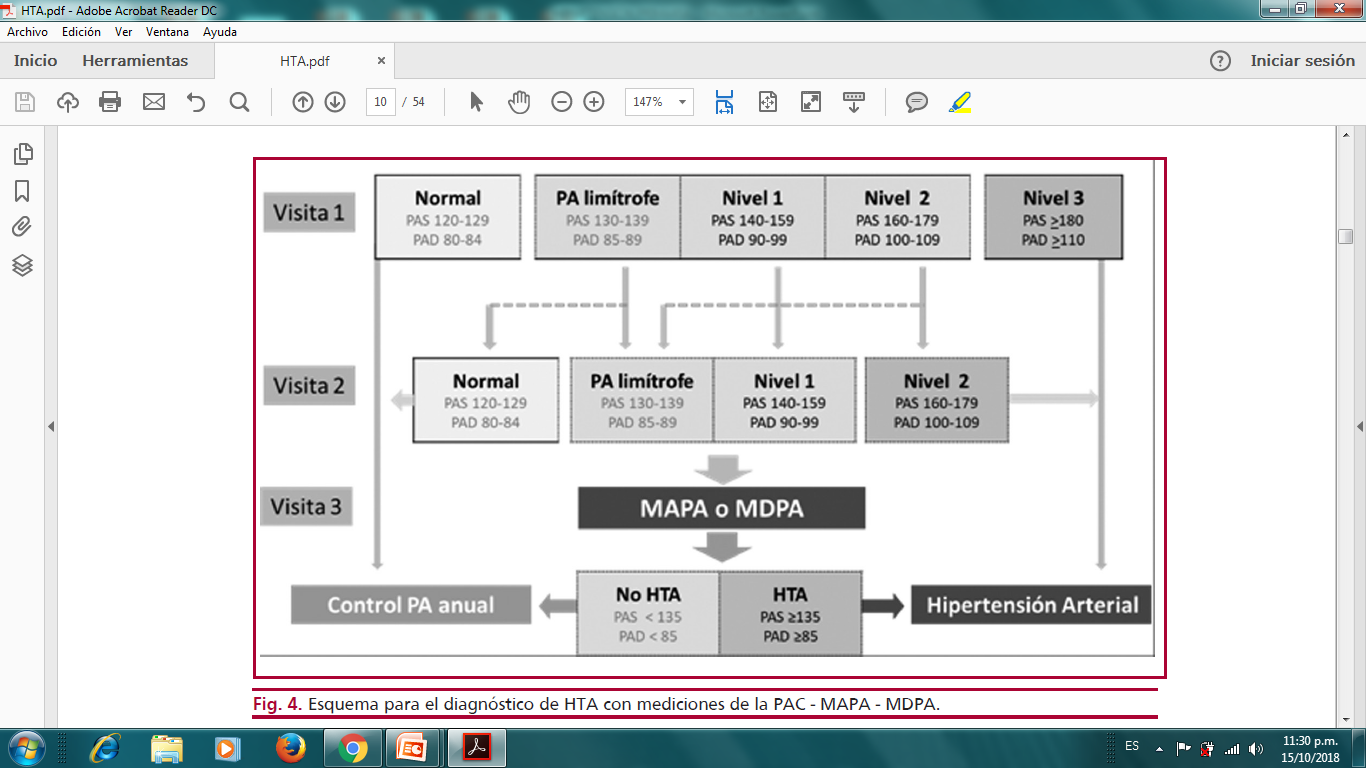 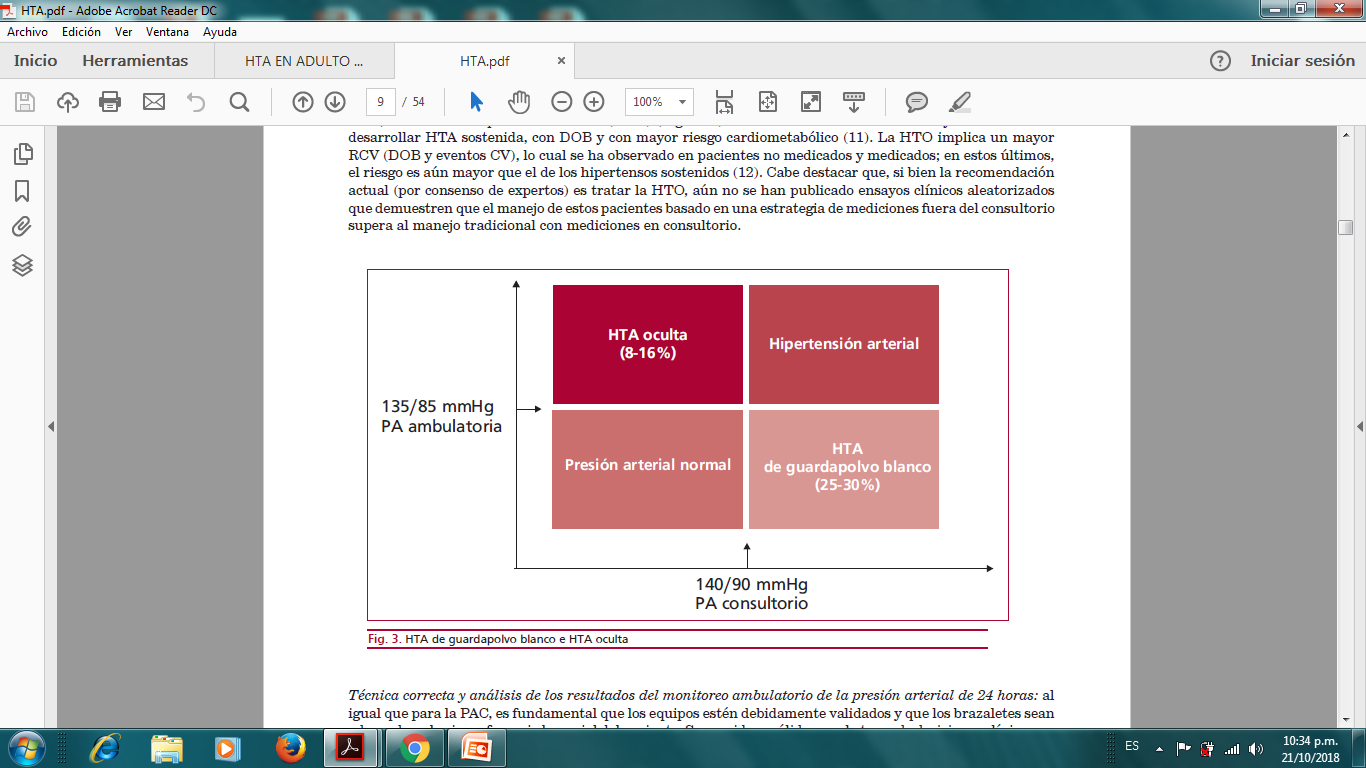 DIAGNÓSTICO
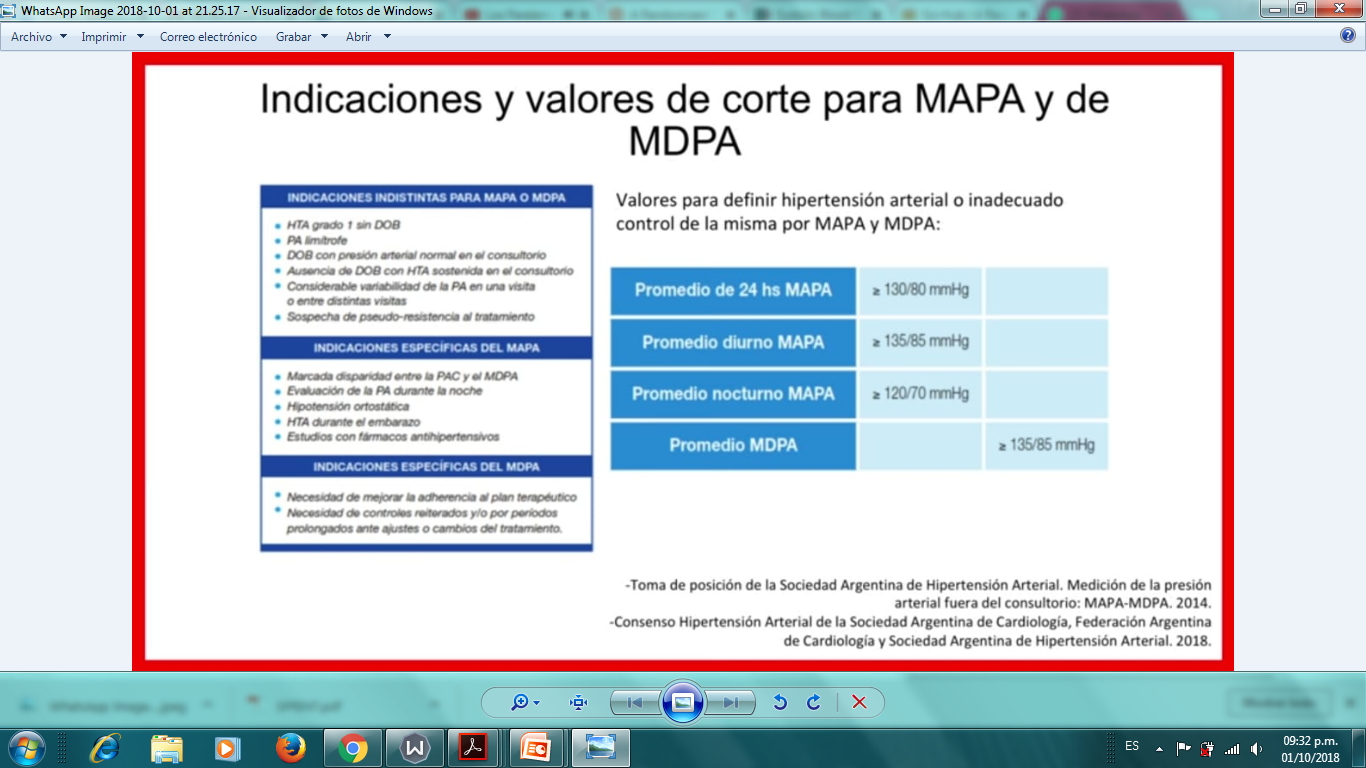 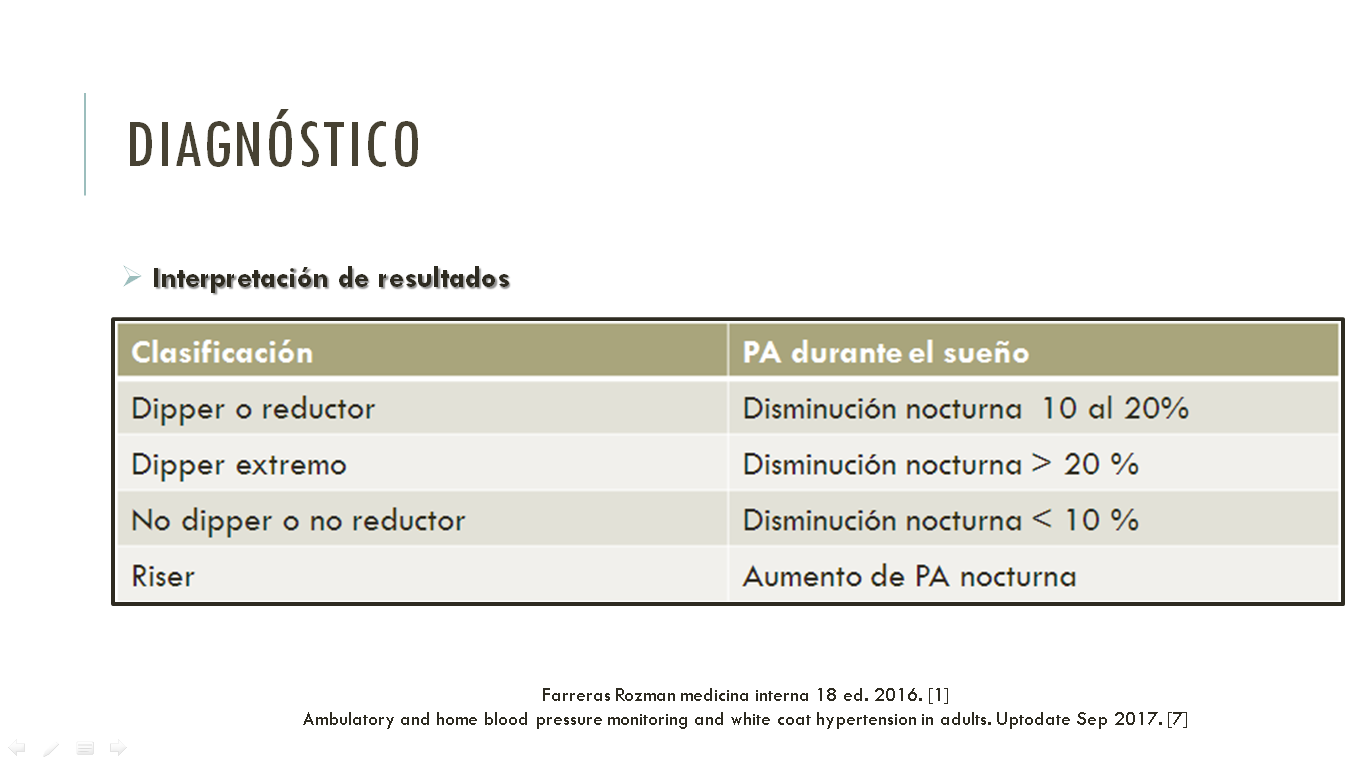 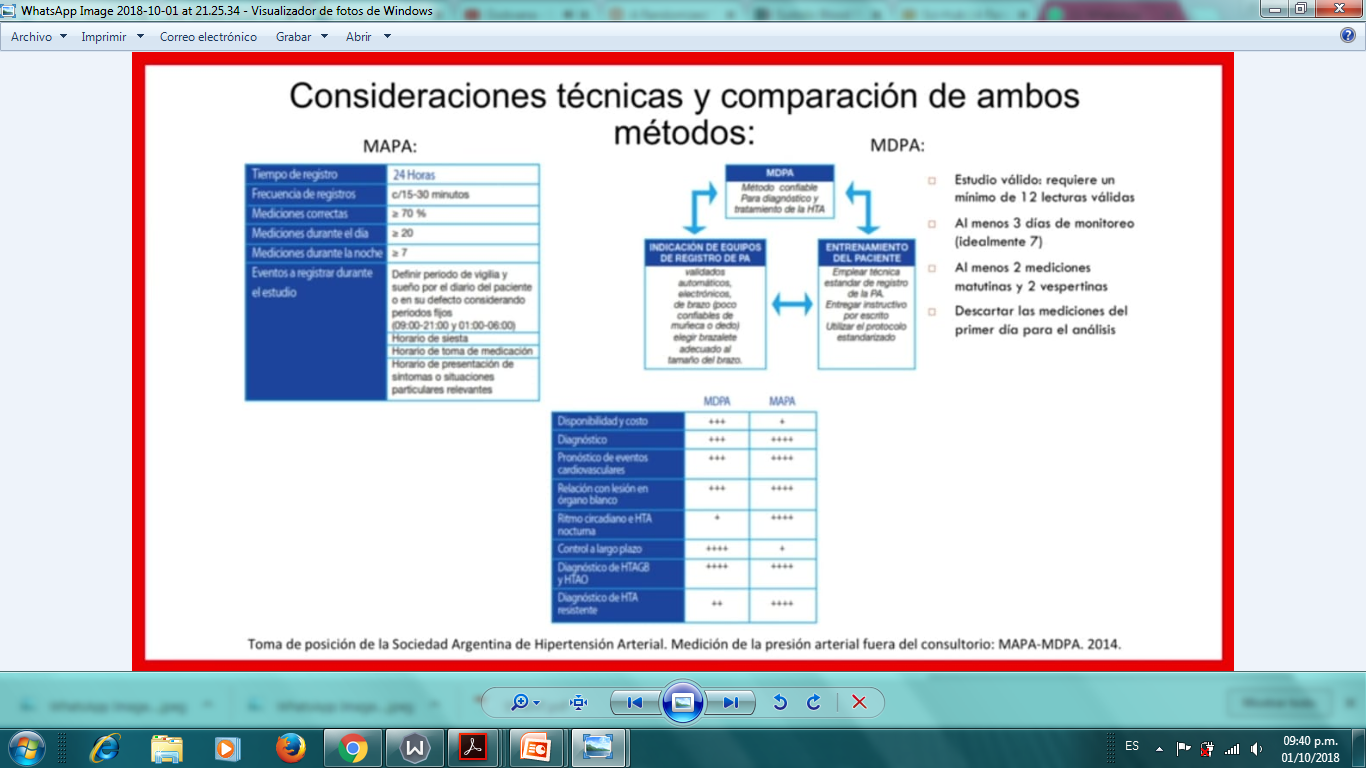 EXÁMENES COMPLEMENTARIOS
Hemograma completo 
 Glucemia en ayunas
 Colesterol total (Col-t) 
 HDL-c 
 LDL-c 
 Triglicéridos (TG) 
 Uricemia 
 Creatinina plasmática 
 Cálculo de filtrado glomerular (CKD/EPI o MDRD) FGe inferior a 60 mL/min por cada 1,73 m2 repetido en dos ocasiones separadas al menos 3 meses es indicativo de enfermedad renal crónica en estadio 3 o mayor
 Ionograma plasmático 
 Orina completa con sedimento urinario 
 Relación albúmina/creatinina (RAC) urinaria  entre 30 y 300 μg/g se define como microalbuminuria
LABORATORIO
[Speaker Notes: cálculo del IFG se requieren la edad, el género, la raza del paciente y el valor de la creatinina sérica medida. resulta ser > 60 mL/min/1,73 m2 
El ionograma plasmático permite sospechar aldosteronismo primario (AP) RAM de farmacos antihipertensivos.
análisis simple de orina : existencia de pérdida de proteínas (está presente en enfermedades glomerulares primarias o secundarias entre las cuales la más frecuente es la enfermedad renal asociada a la DM , cilindros, especialmente los que tienen matriz proteica, hematuria de origen renal puede ser indicador de lesión parenquimatosa renal. 
La relación albúmina/creatinina en una muestra matinal de orina es equivalente a los valores que se obtienen en una muestra de 24 horas]
EXÁMENES COMPLEMENTARIOS
ELECTROCARDIOGRAMA
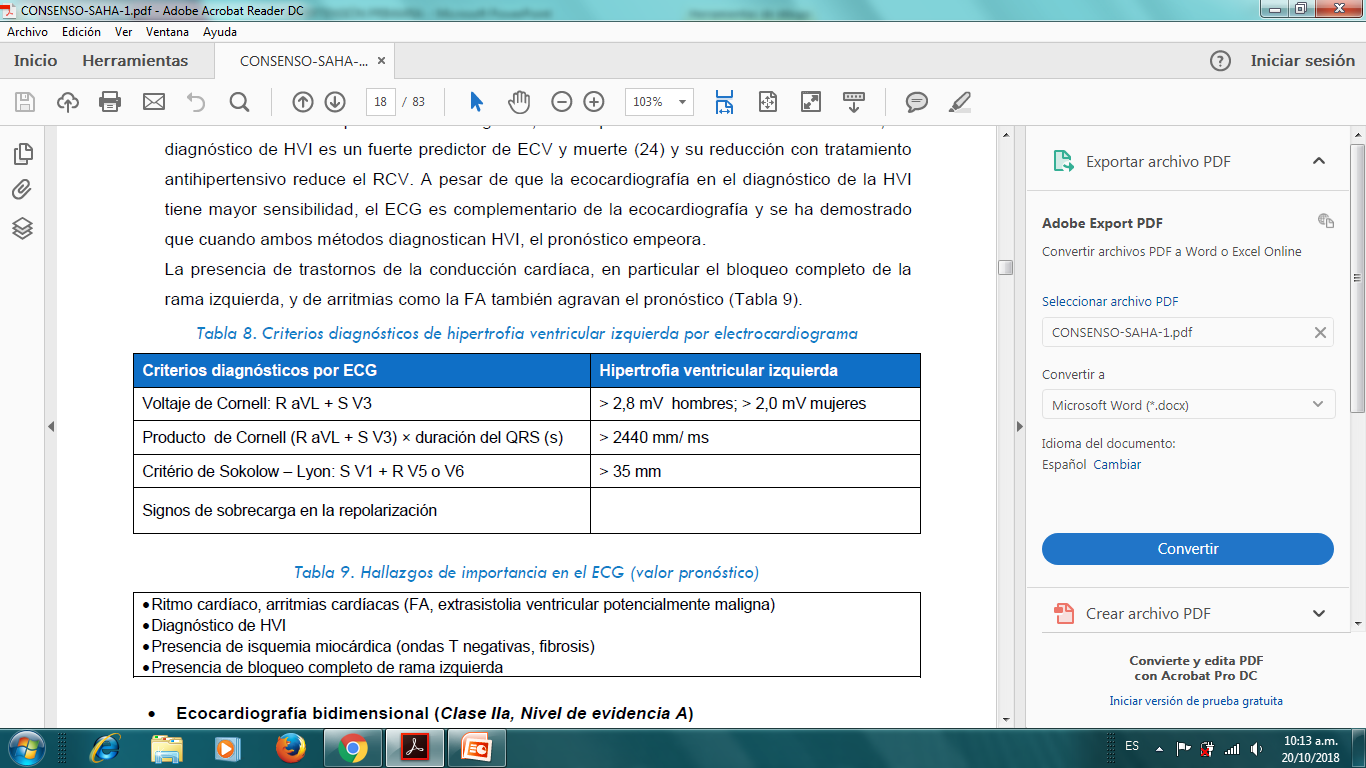 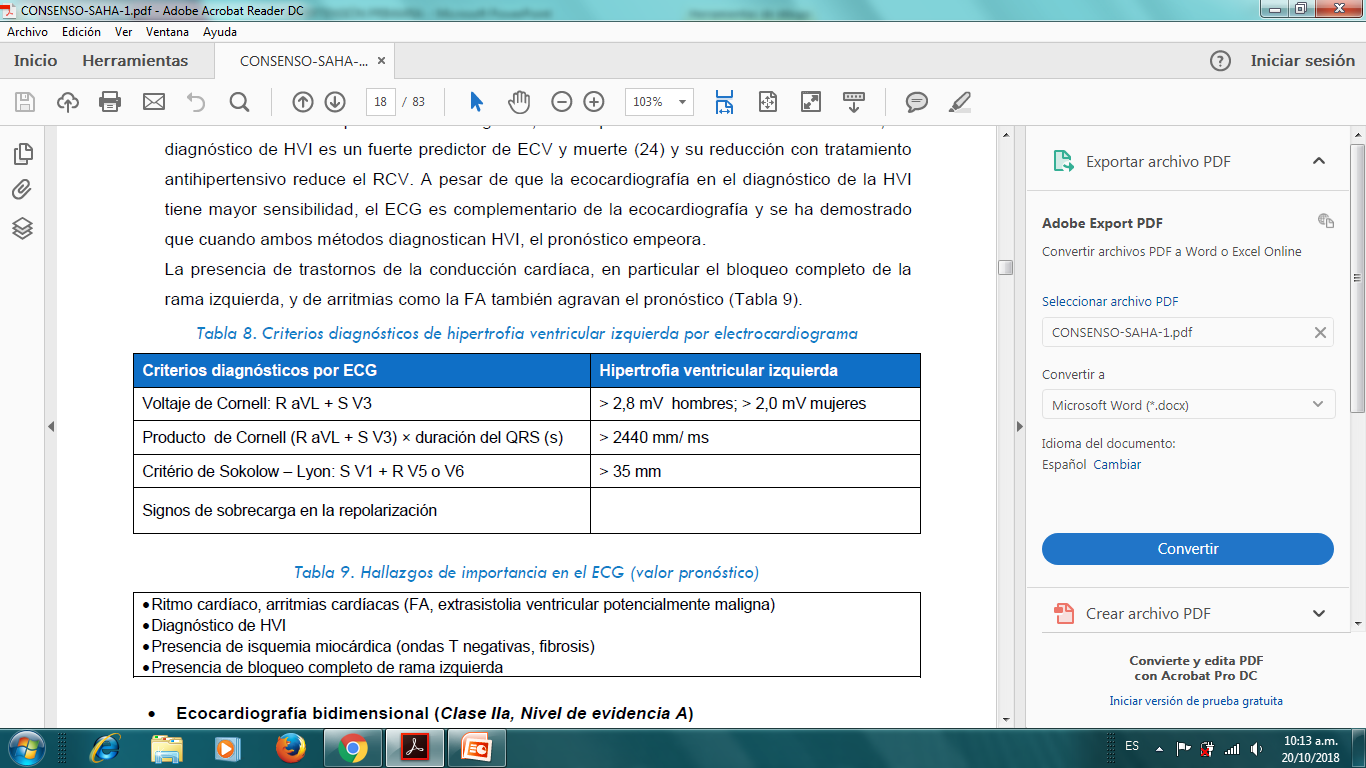 EXÁMENES COMPLEMENTARIOS
ECOCARDIOGRAMA
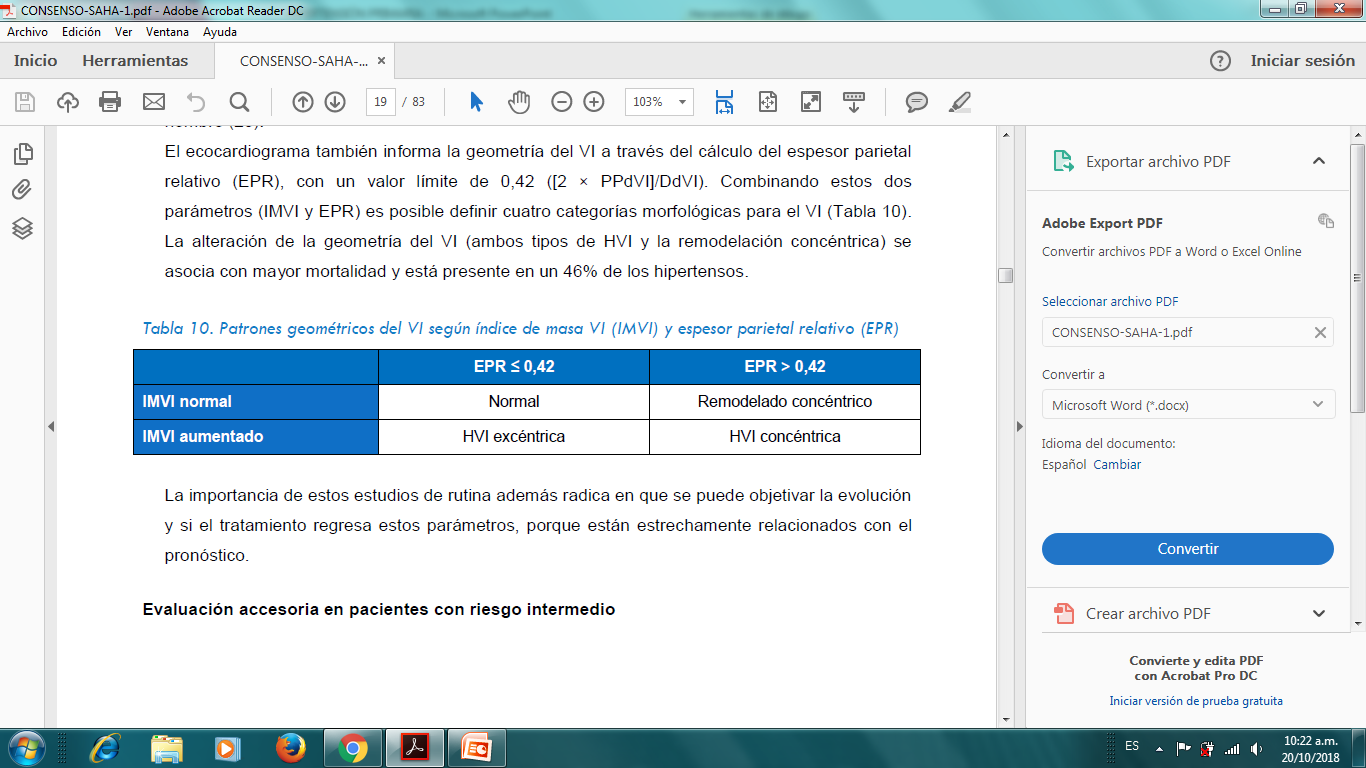 La alteración de la geometría del VI (ambos tipos de HVI y la remodelación concéntrica) se asocia con mayor mortalidad y está presente en un 46% de los hipertensos 
La importancia de estos estudios de rutina además radica en que se puede objetivar la evolución y si el tratamiento regresa estos parámetros, porque están estrechamente relacionados con el pronóstico. 
Estudio que debería repetirse cada 2 años
EVALUACIÓN ADICIONAL AL ESTUDIO BÁSICO DEL HIPERTENSO
Las alteraciones fundoscópicas se relacionan con daño cerebrovascular, riesgo de ACV, EC, IC y mortalidad CV
La gravedad de la HTA no se condice con la severidad de las lesiones retinianas
FONDO DE OJOS
ÍNDICE TOBILLO-BRAZO
Doppler: cociente entre la PA sistólica en tobillo y la más alta de ambos brazos. menor de 0,9 es sugestivo de enfermedad vascular periférica
TESTS NEUROCOGNITIVOS
Mayores de 40 años con RCV intermedio o alto. Los factores de riesgo para desarrollar deterioro cognitivo (DC) son: una puntuación menor de 24 puntos en el score Mini Mental Test, nivel educacional bajo y presencia de enfermedad vasculocerebral (EVC).
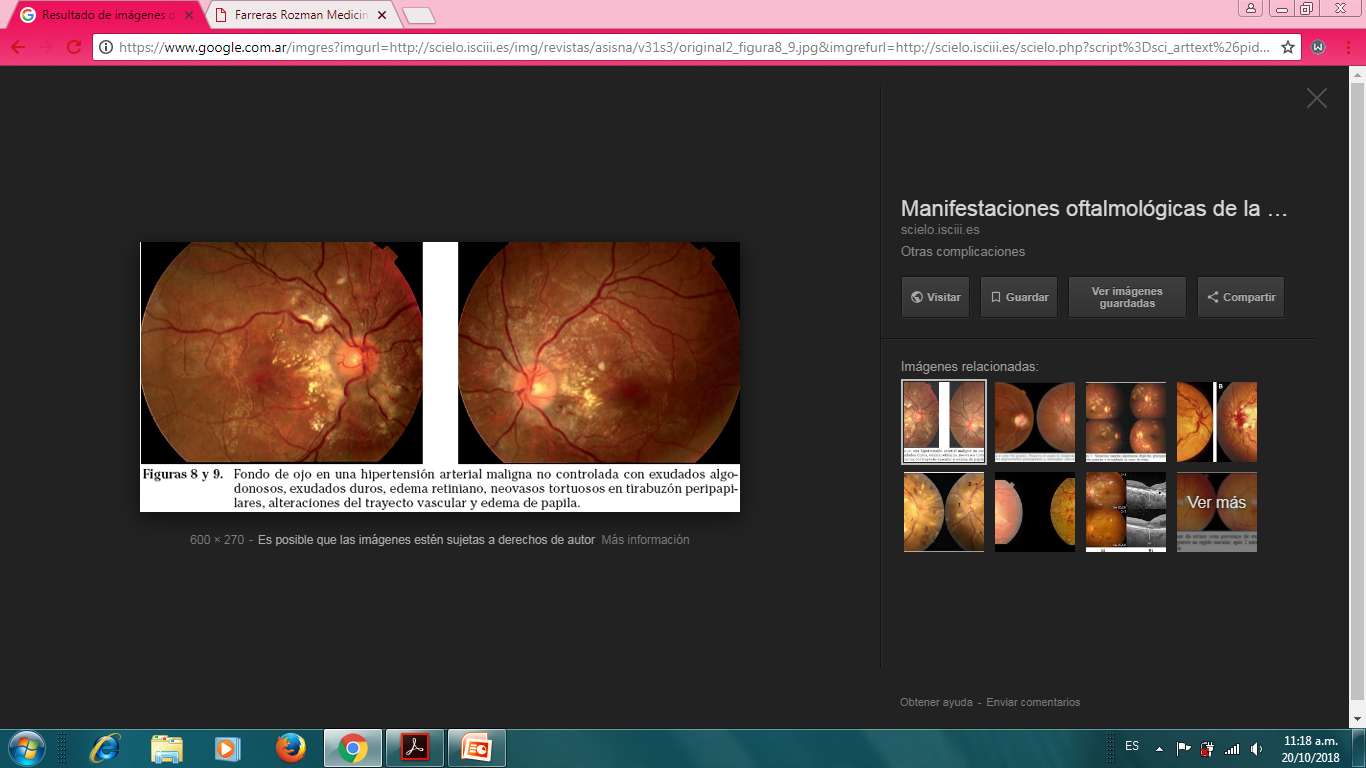 [Speaker Notes: INDICE TOILO-BRAZOPueden realizarse las mediciones en la mayoría de los pacientes, en forma auscultatoria o mediante tensiómetros oscilométricos, pero esto aún no ha sido validado 
FO Sin embargo, la gravedad de la HTA no se condice con la severidad de las lesiones retinianas.]
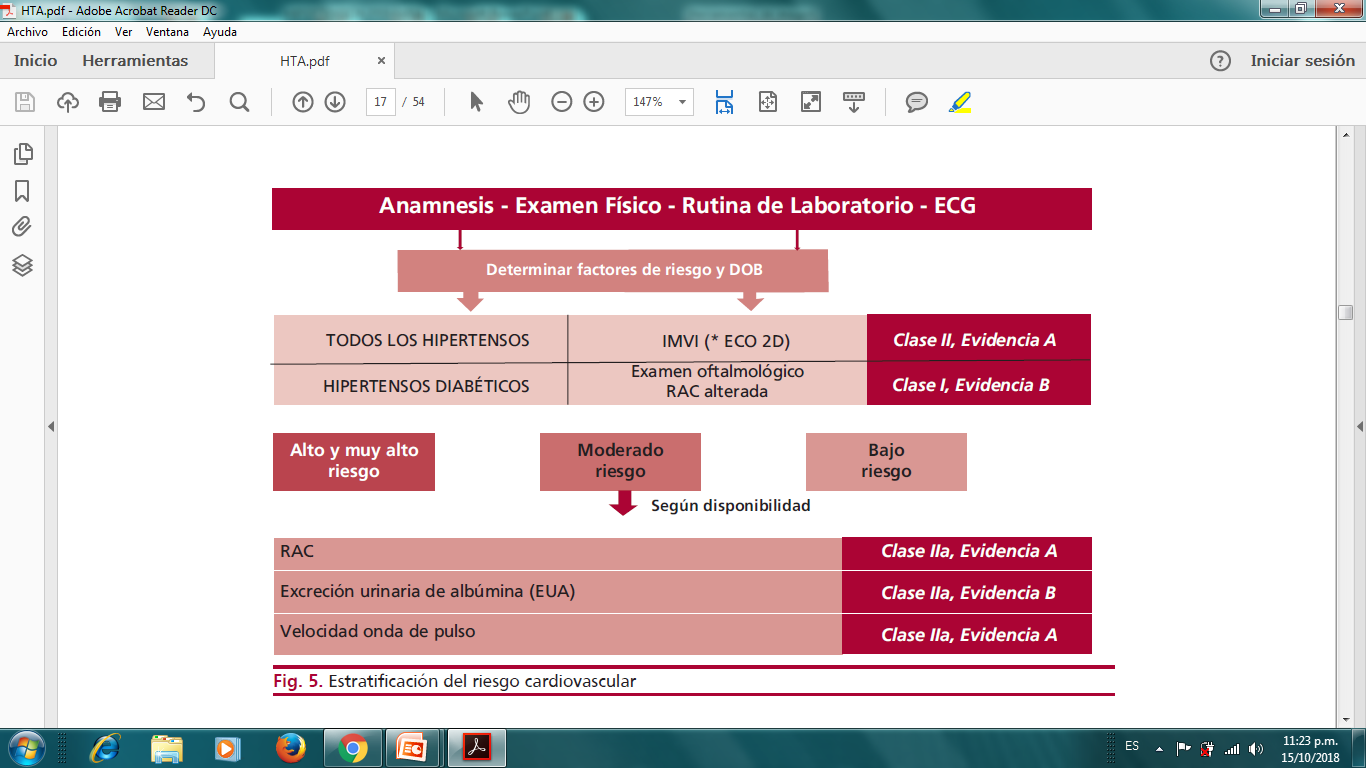 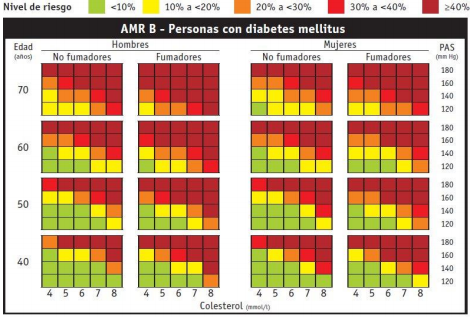 EVALUACIÓN DIAGNÓSTICA
ESTRATIFICACIÓN Y EVALUACIÓN DEL RIESGO CARDIOVASCULAR
     La valoración mediante modelos multifactoriales predice el riesgo global individual de forma más exacta y permite un tratamiento individualizado de la HTA
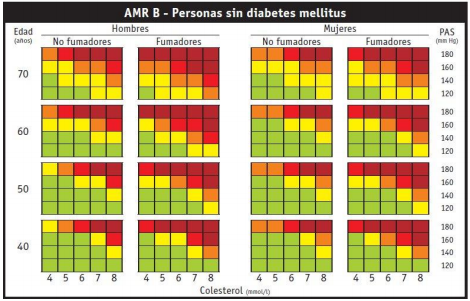 TRATAMIENTO-NO FARMACOLÓGICO
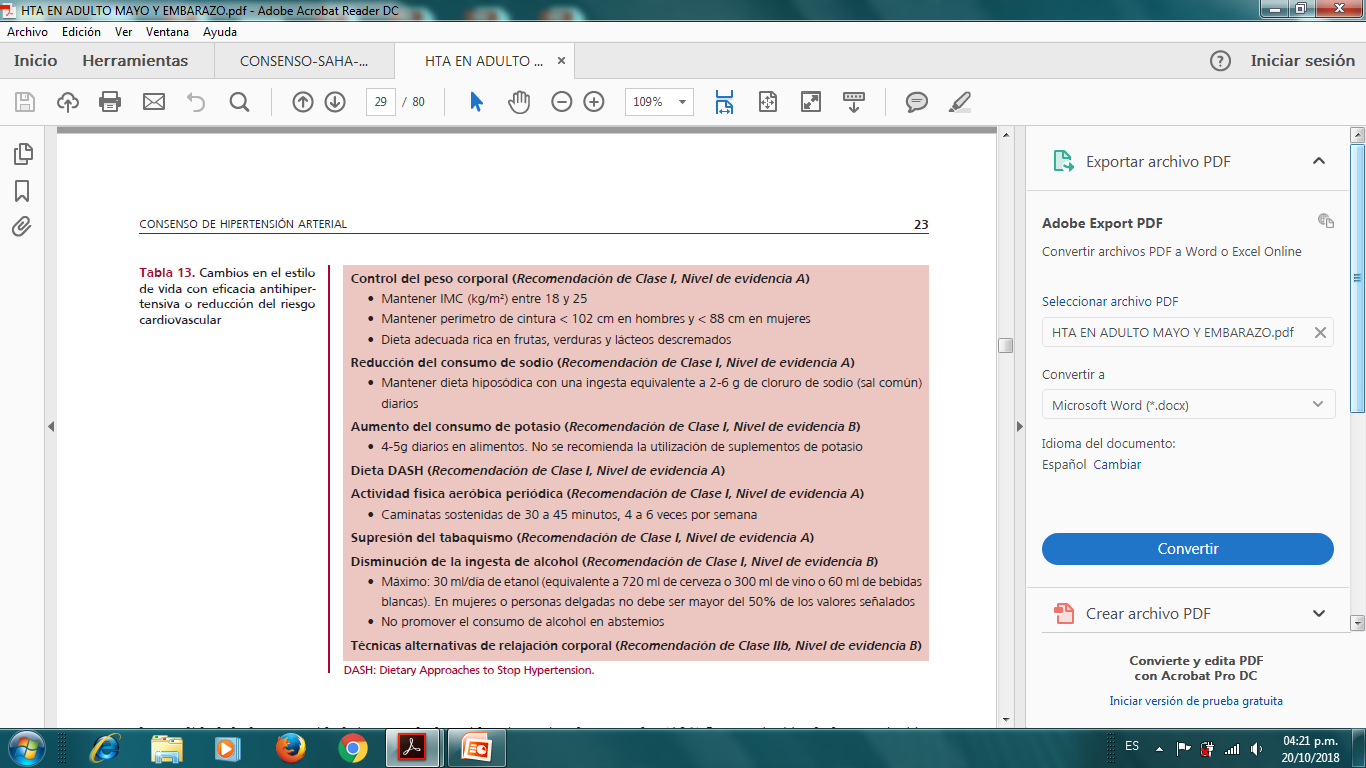 La duración de las medidas no farmacológicas,como único tratamiento antihipertensivo, está condicionada al nivel de HTA, el RCV global, la respuesta de la PA y la adherencia al tratamiento
[Speaker Notes: DIETA DASH Compuesta principalmente por frutas, verduras, cereales, lácteos descremados, ácidos grasos monoinsaturados, pescado, aves, nueces. Pobre en ácidos grasos saturados, carnes roja, bebidas azucaradas y dulces.]
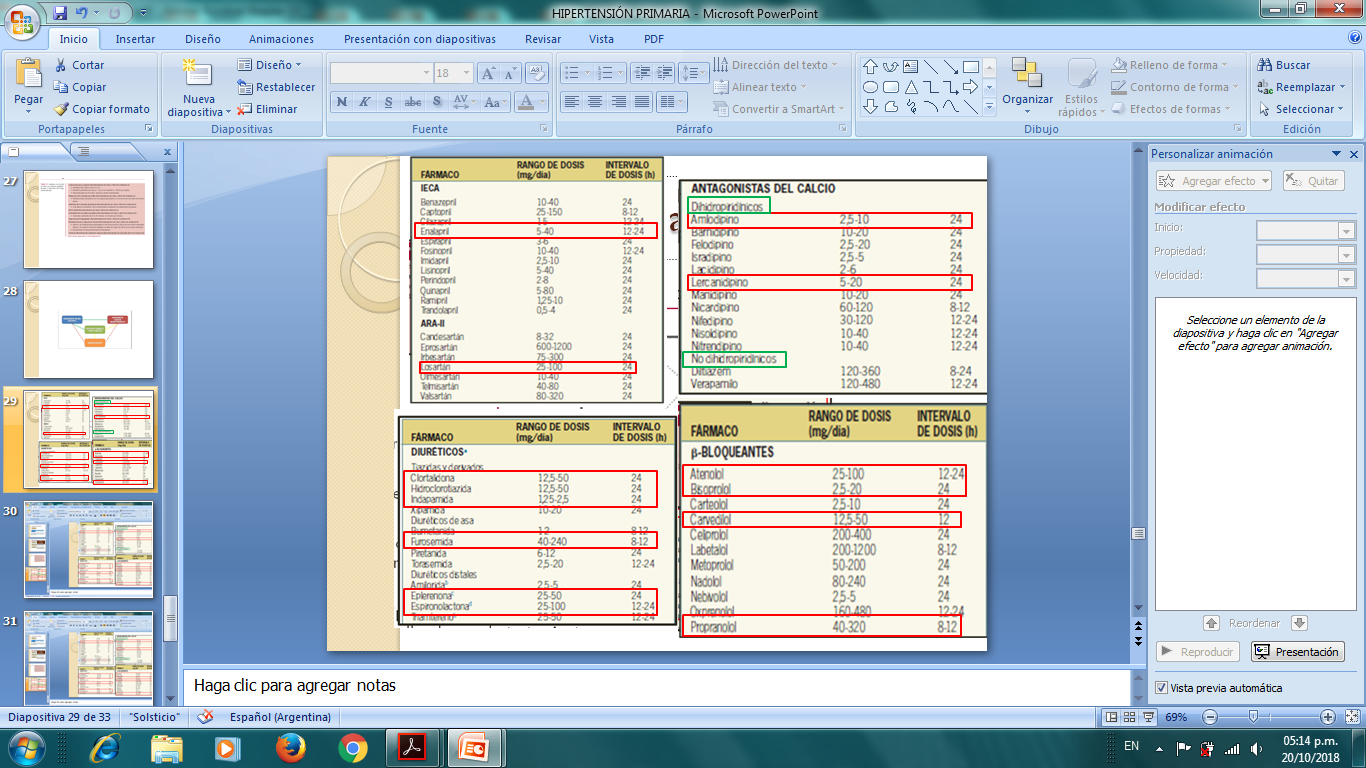 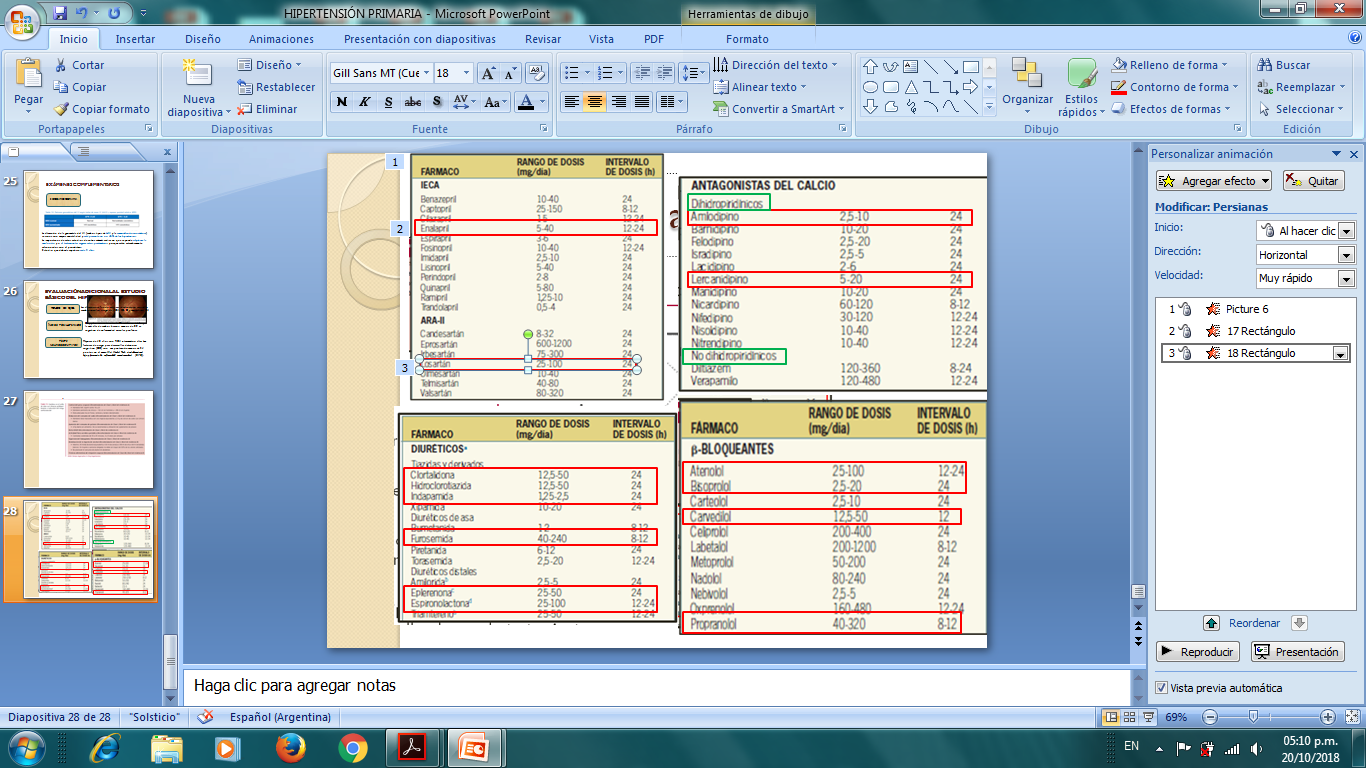 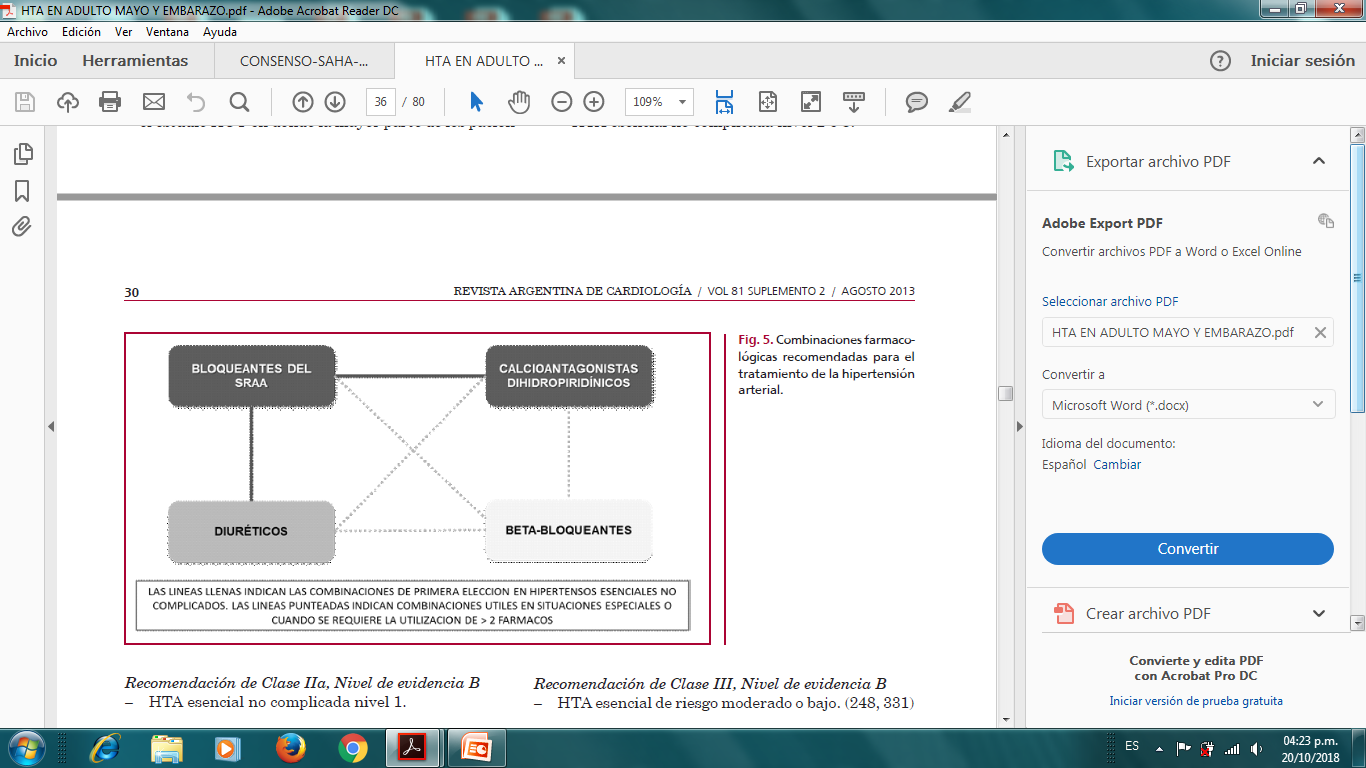 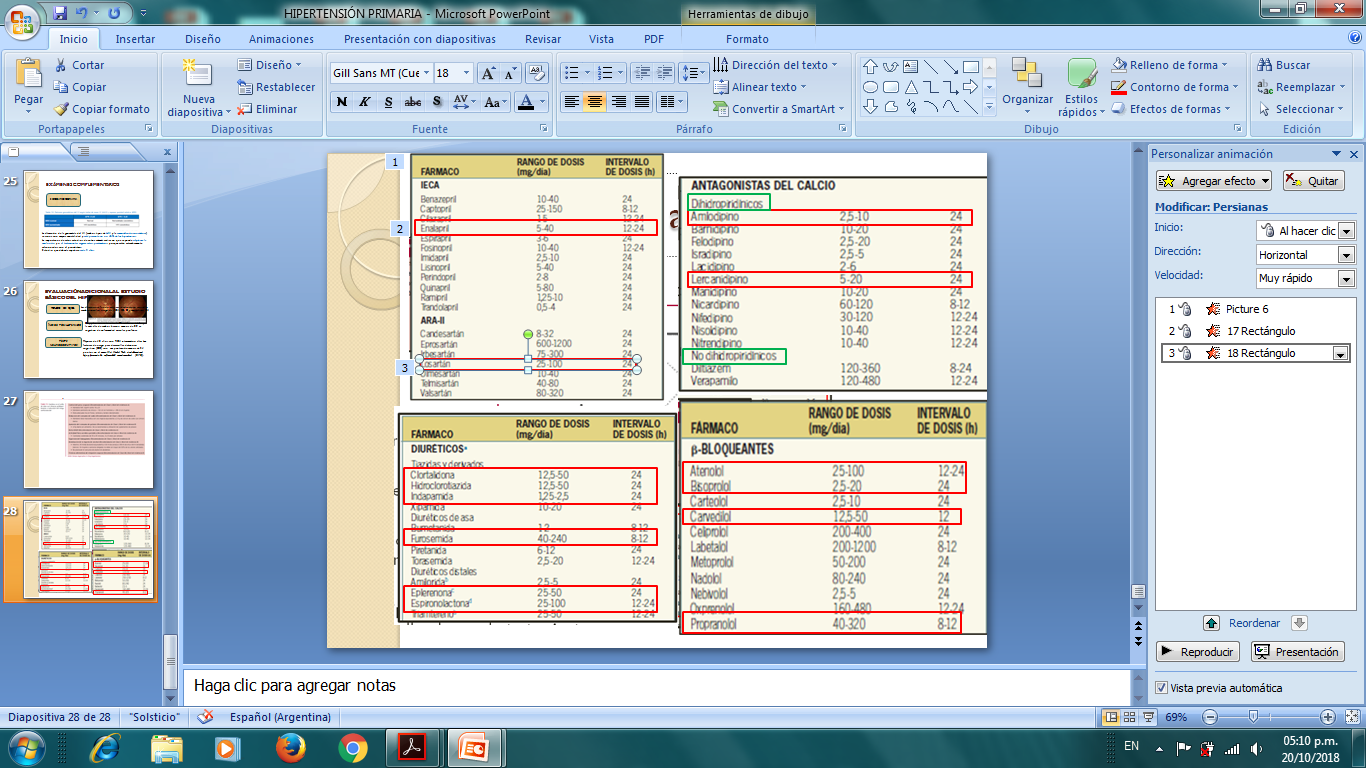 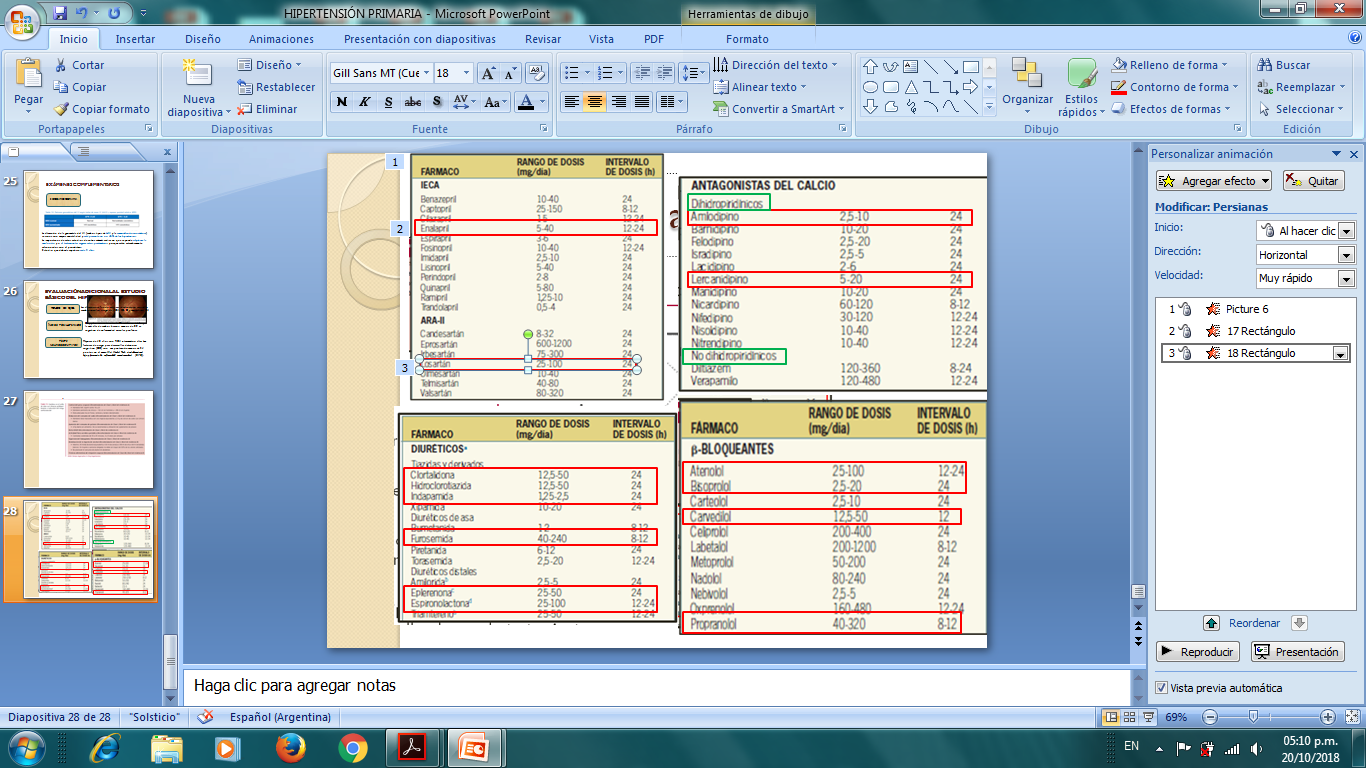 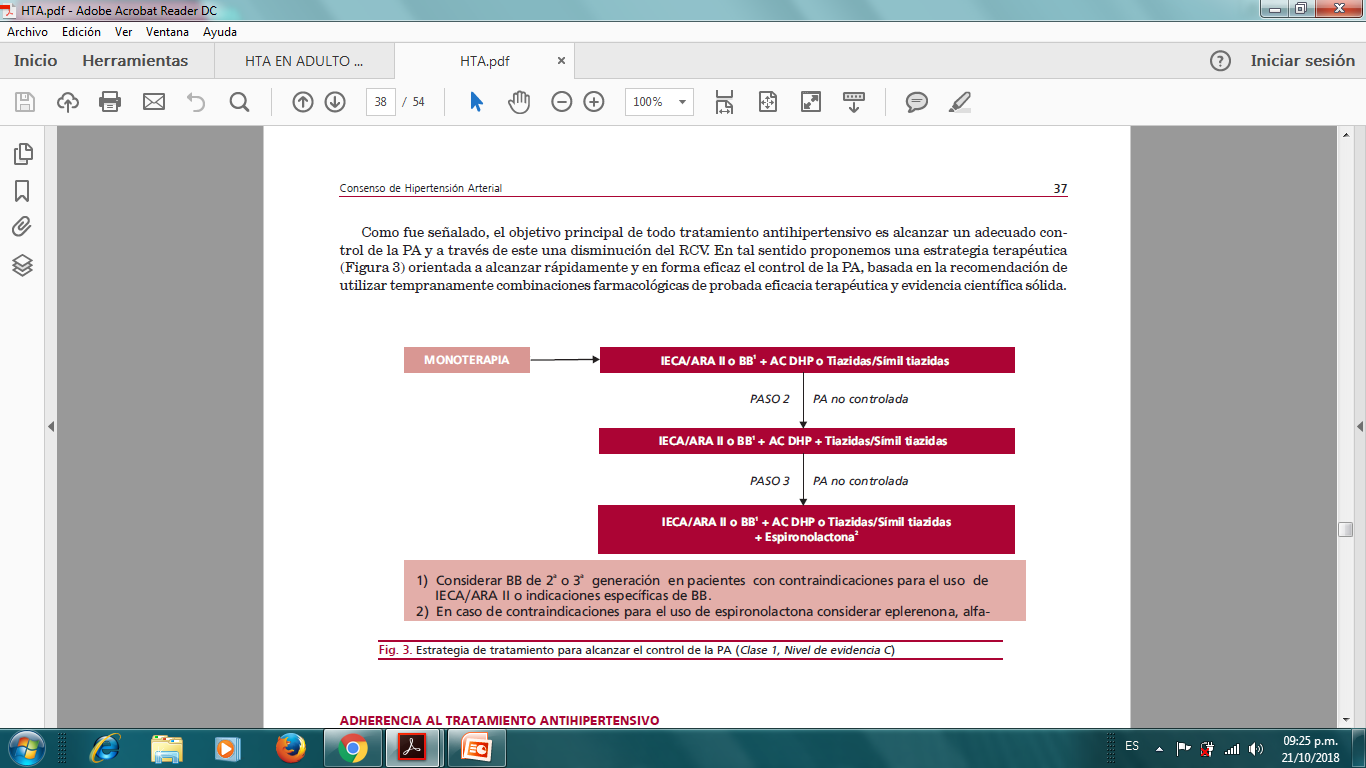 DROGAS QUE PUEDEN CAUSAR HTA
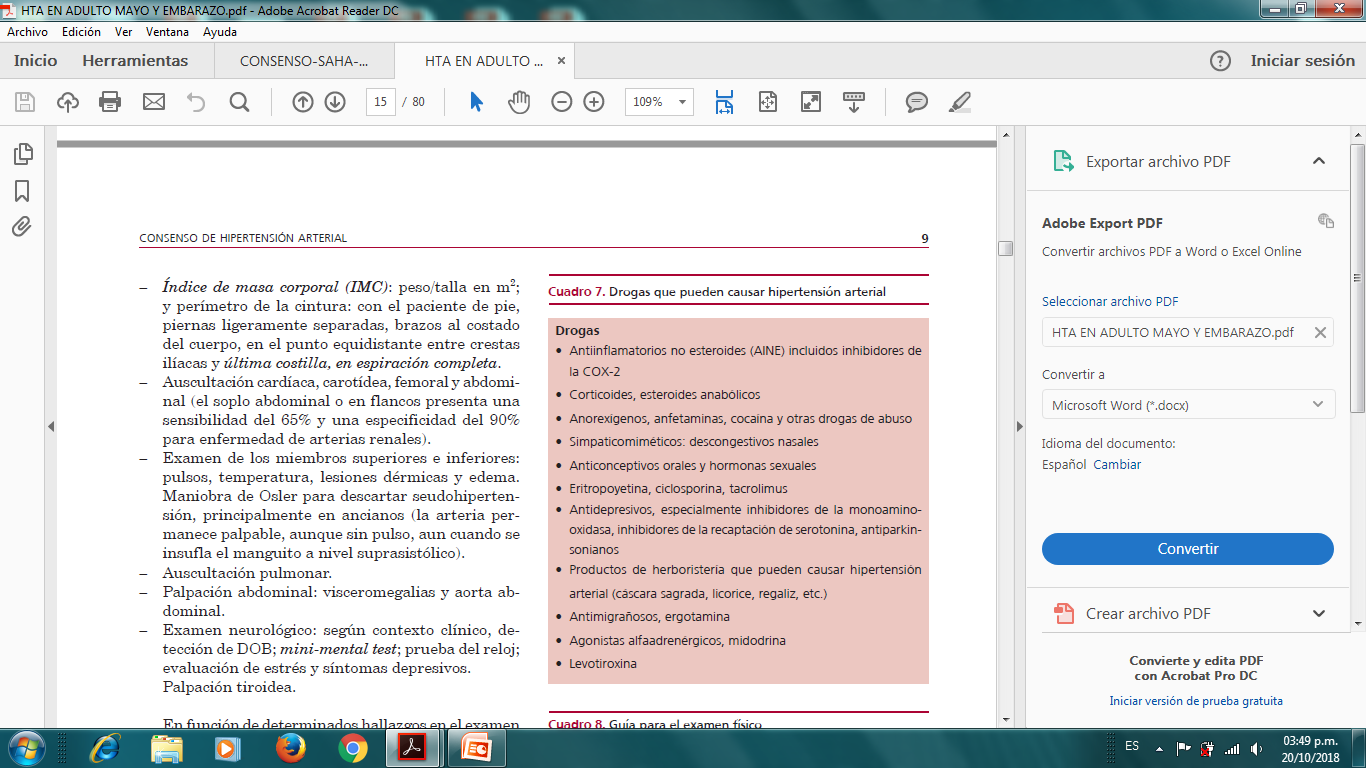 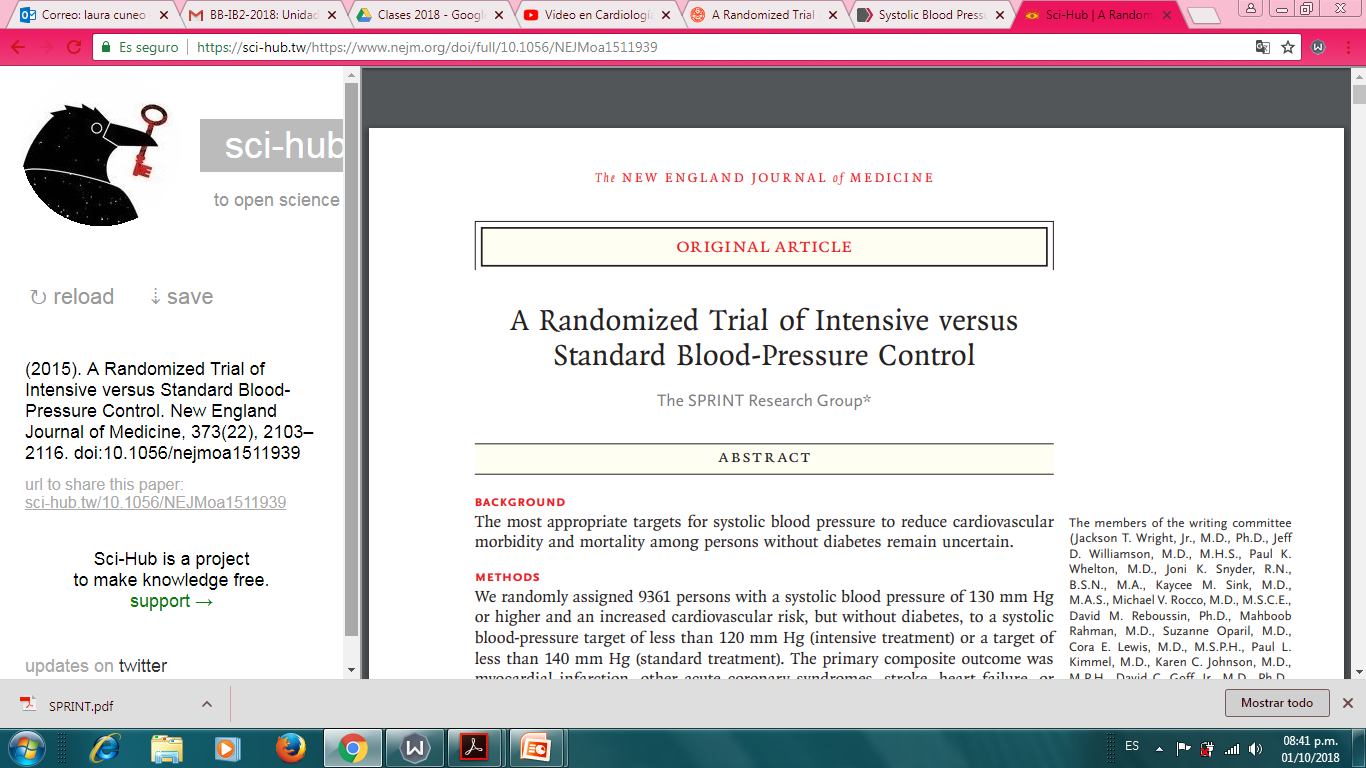 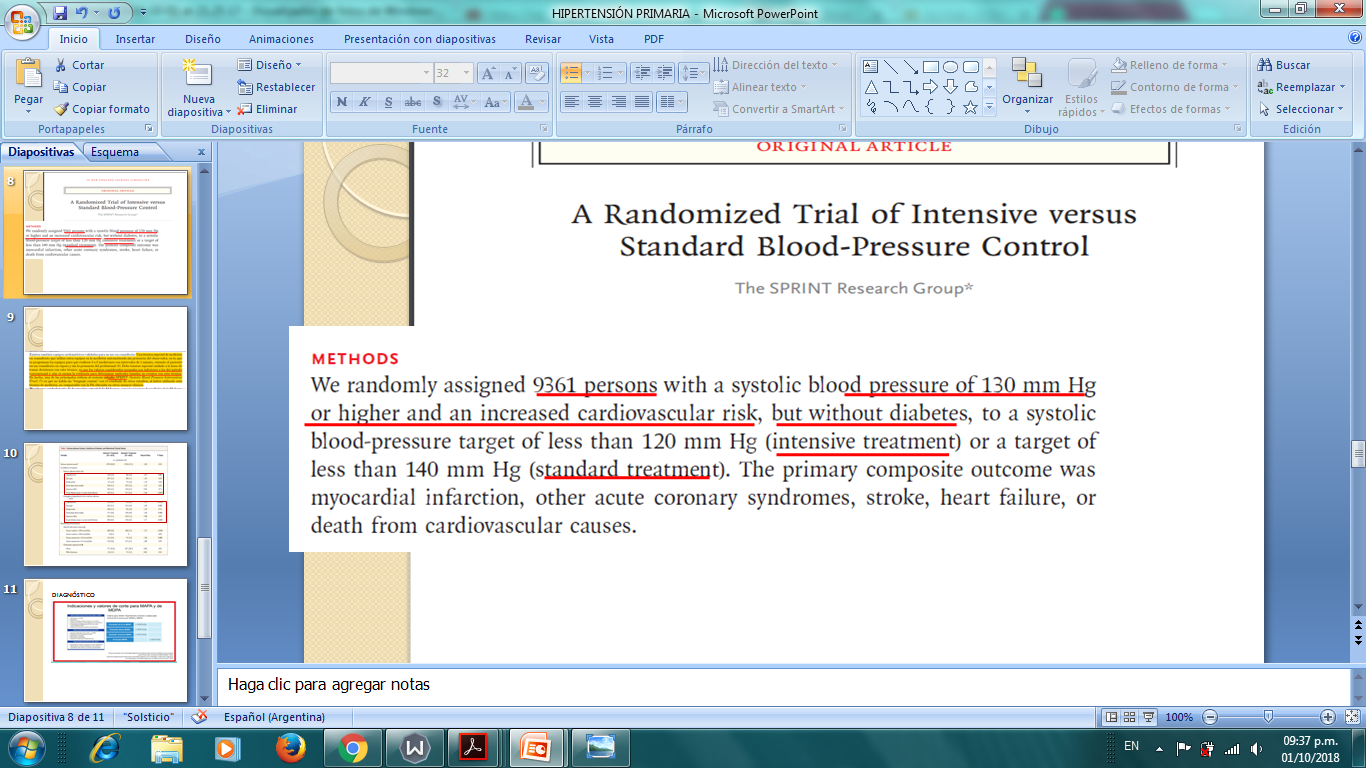 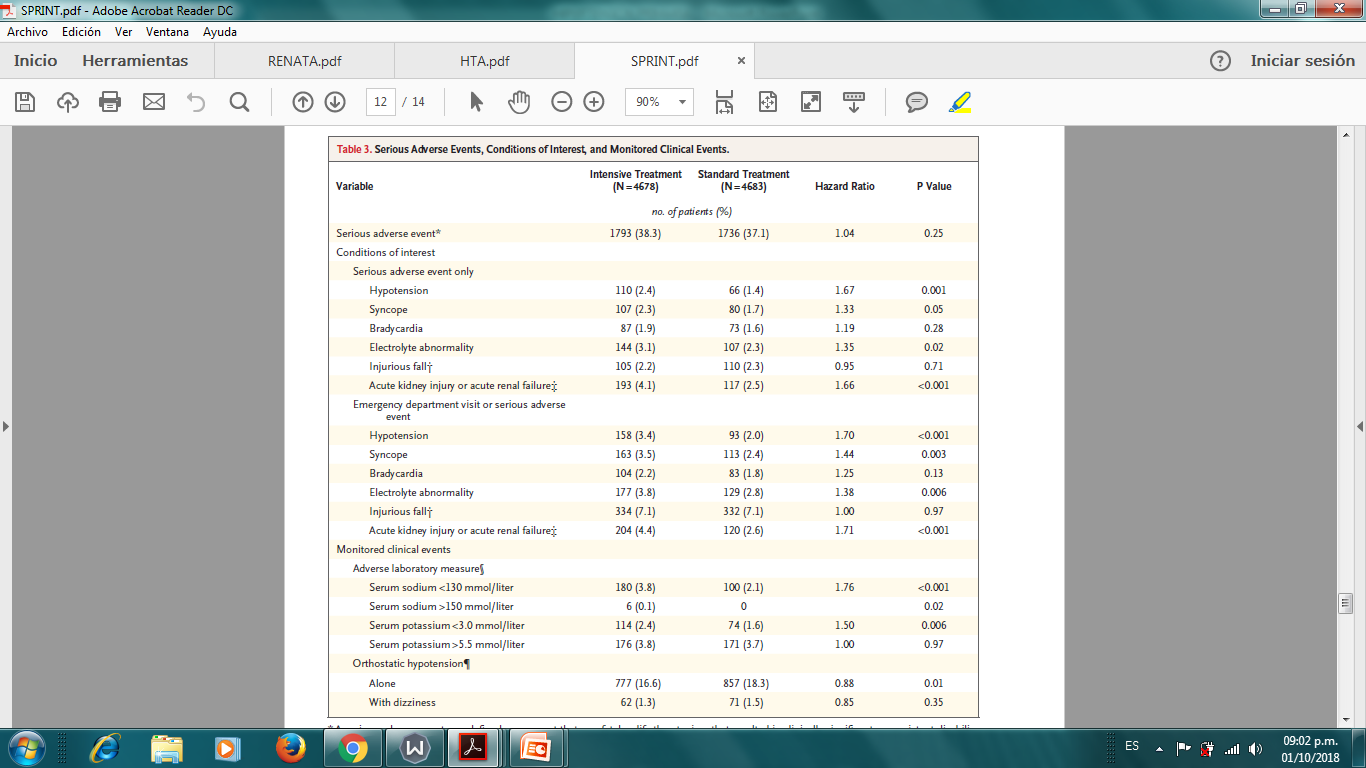 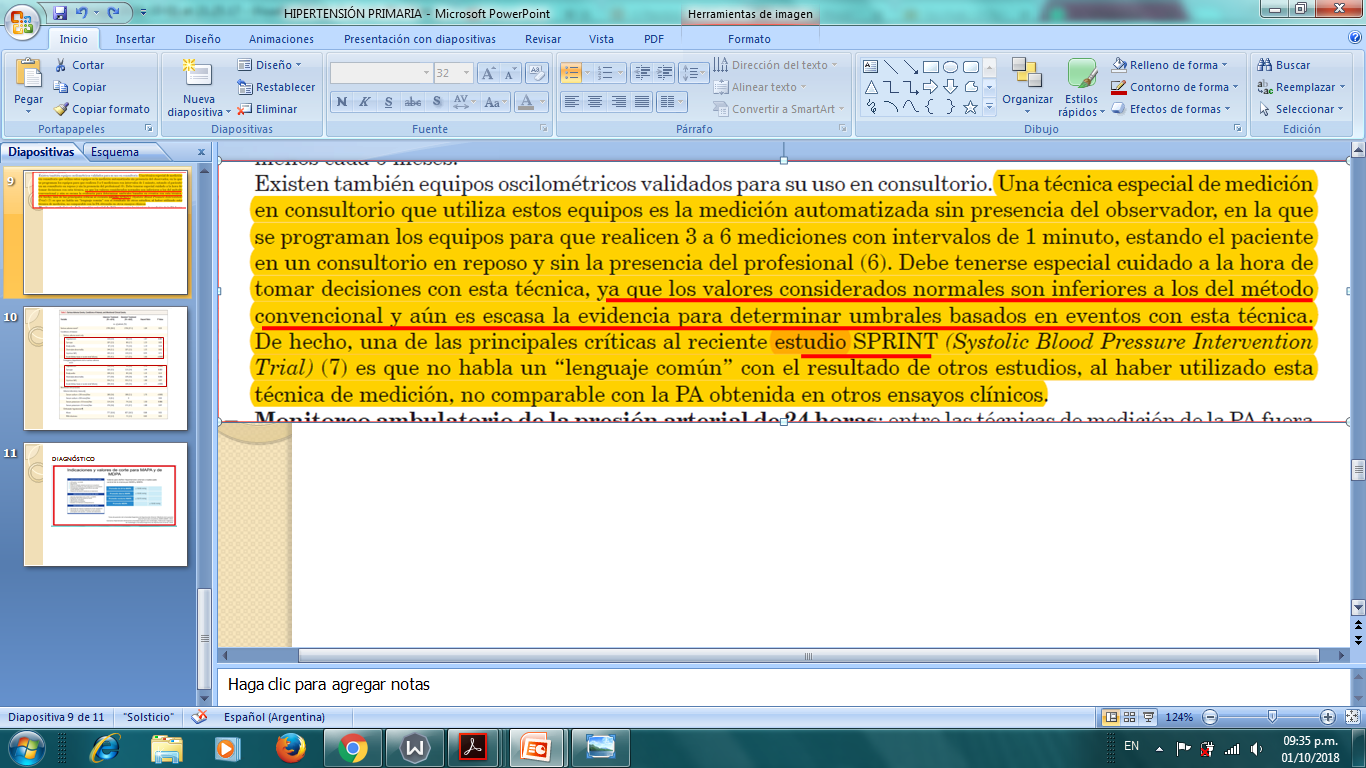 TENSIÓN ARTERIAL EN POBLACIONES ESPECIALES
HTA CRÓNICA : < 20 SEM
                                                                         HTA GESTACIONAL:  > 20 SEM ,SIN PROTEINURIA
                                                                          PREECLAPSIA : CON PROTEINURIA
EMBARAZO
Se inicia tto 150/100
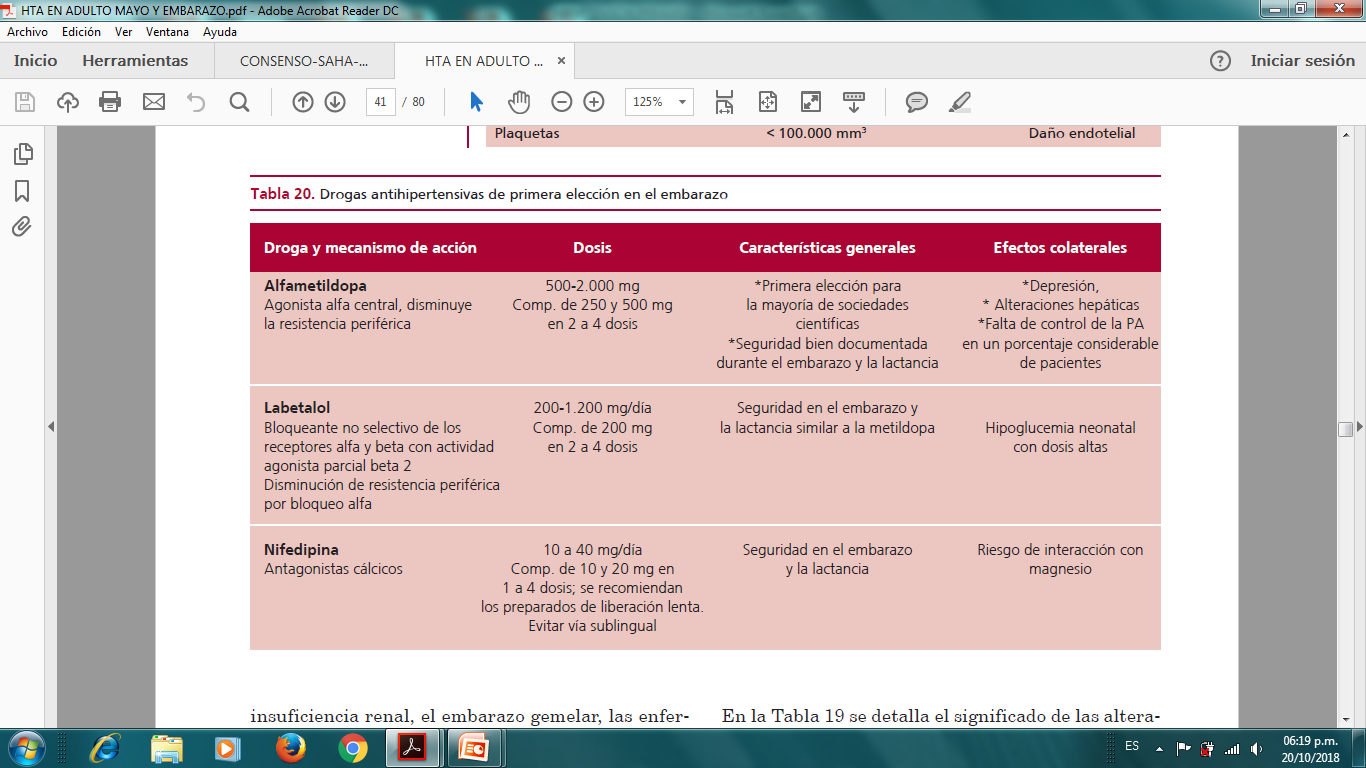 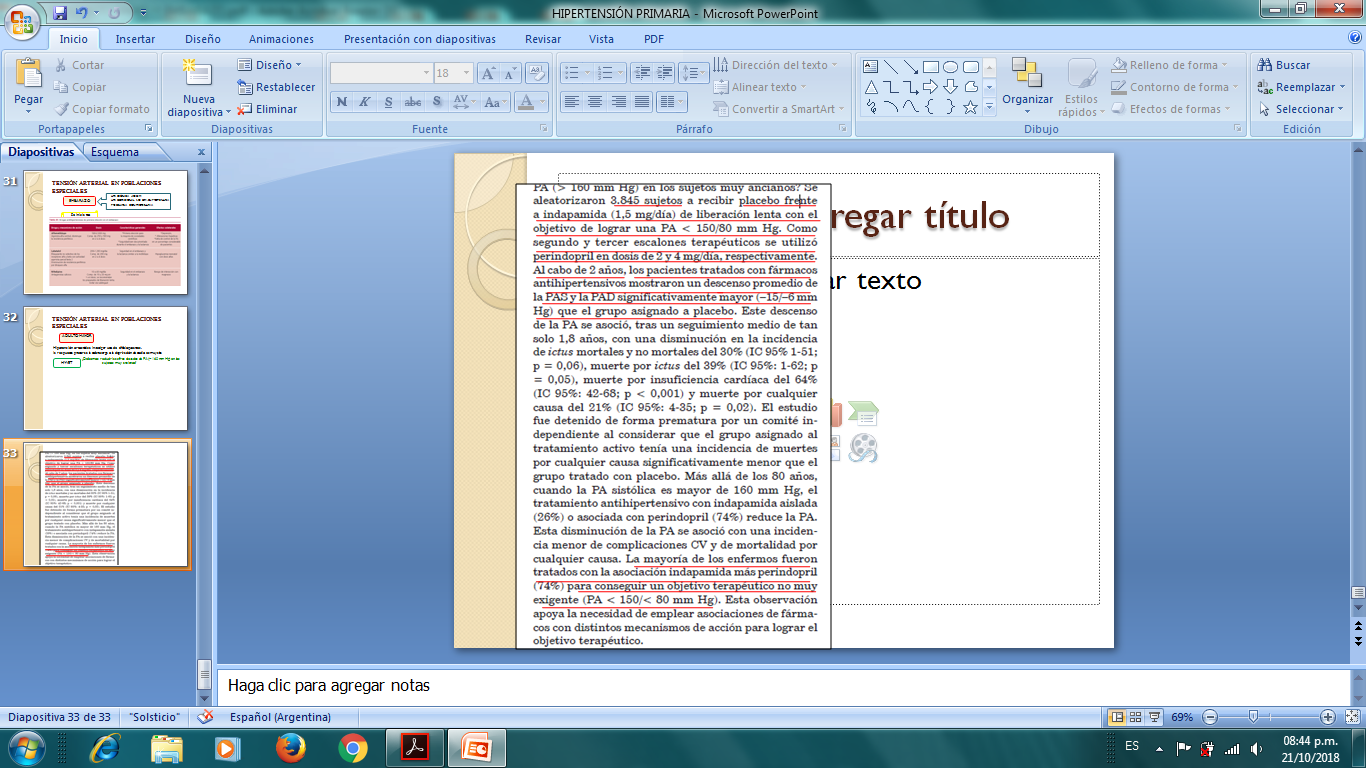 TENSIÓN ARTERIAL EN POBLACIONES ESPECIALES
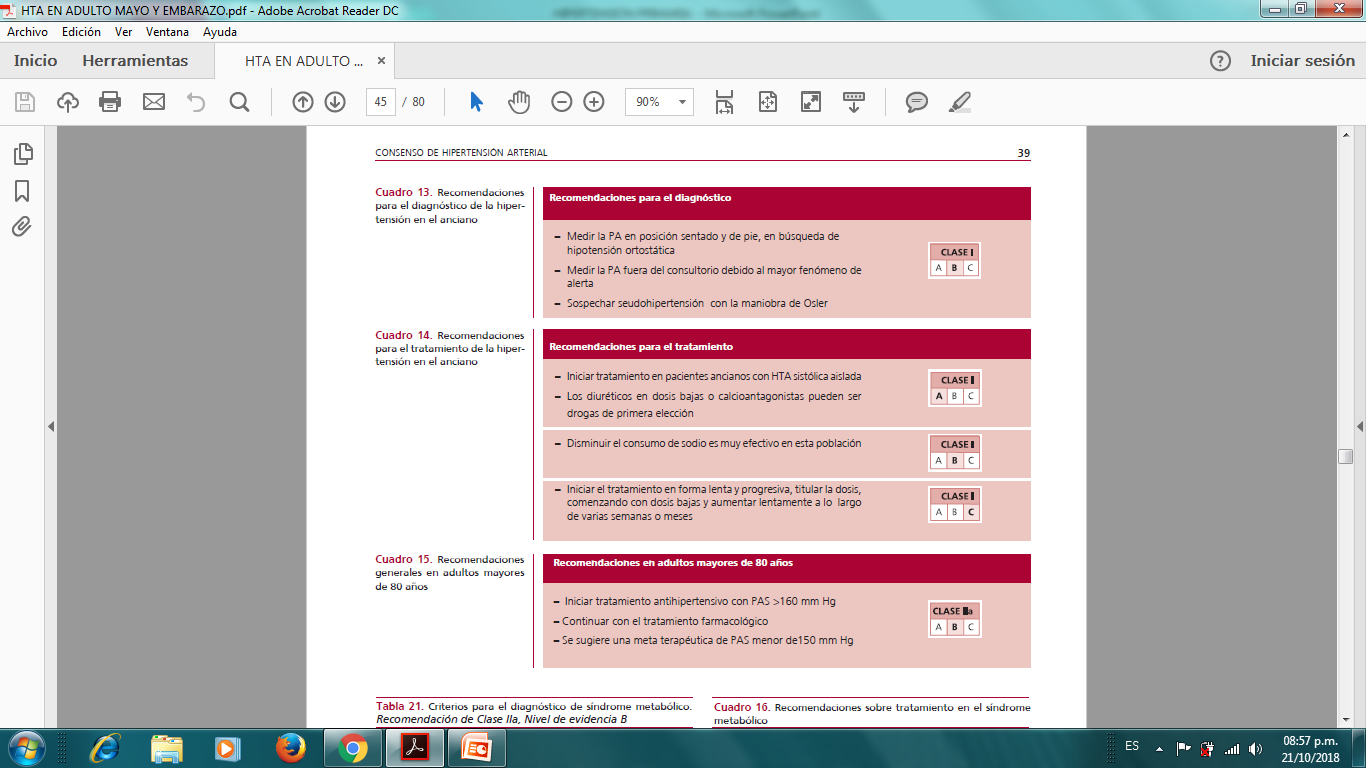 ADULTO MAYOR       

Hipotensión ortostática  investigar uso de  alfabloqueantes. 
la respuesta presora a la sobrecarga o la deprivación de sodio es muy alta 
                             ¿Debemos reducir las cifras elevadas de PA (> 160 mm Hg) en los             sujetos muy ancianos?
HYVET
[Speaker Notes: HIPOTENSION ORTOSTATICA dism 20 la PAS y 10 PAD,
NO ESTA RECOMENDADA COMENZAR CON TERAPIA COMBINADA]
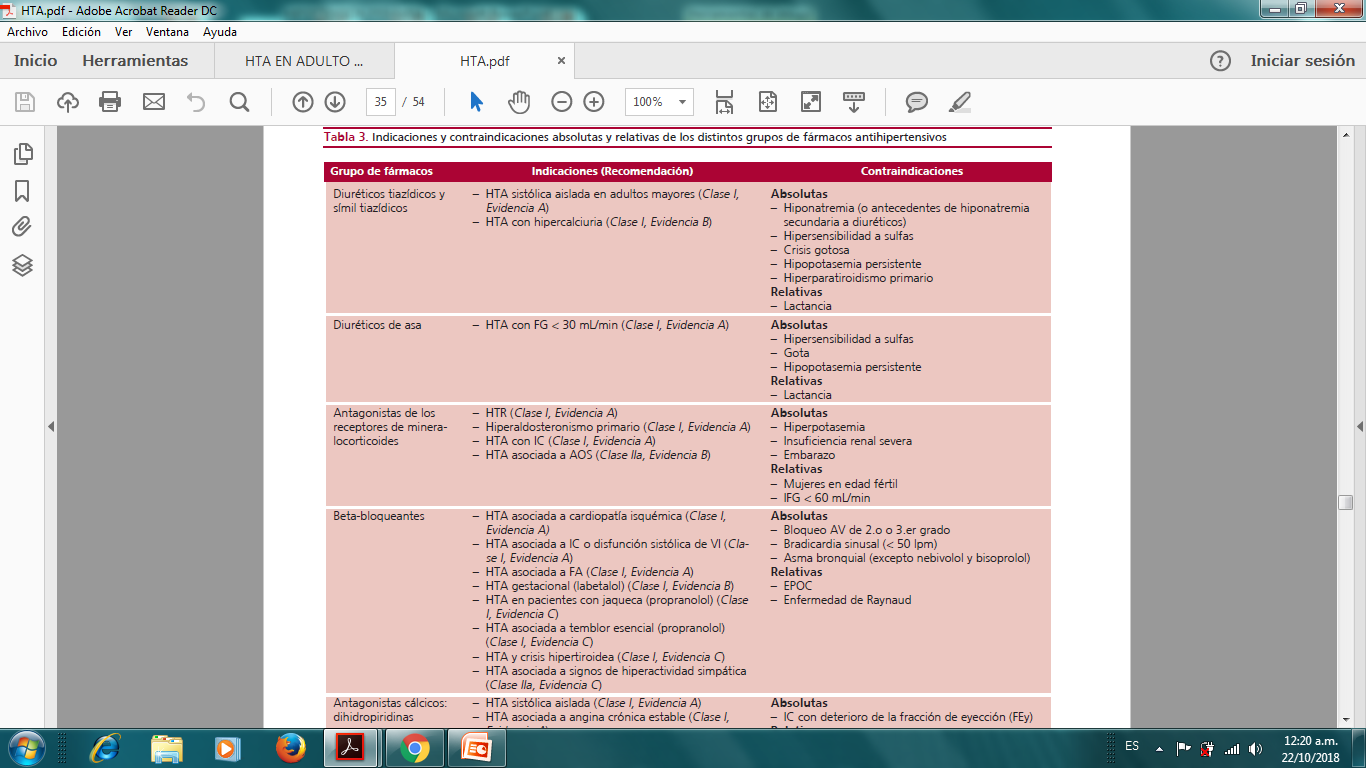 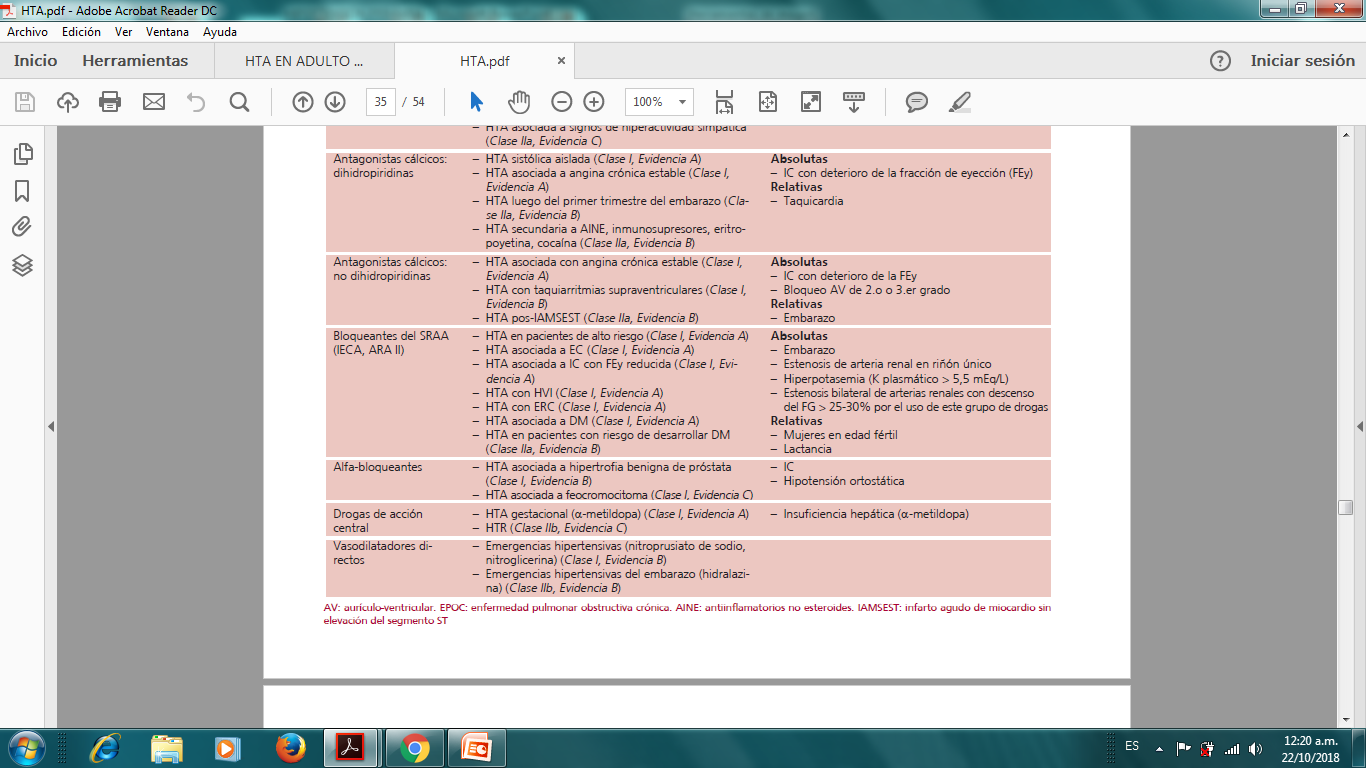 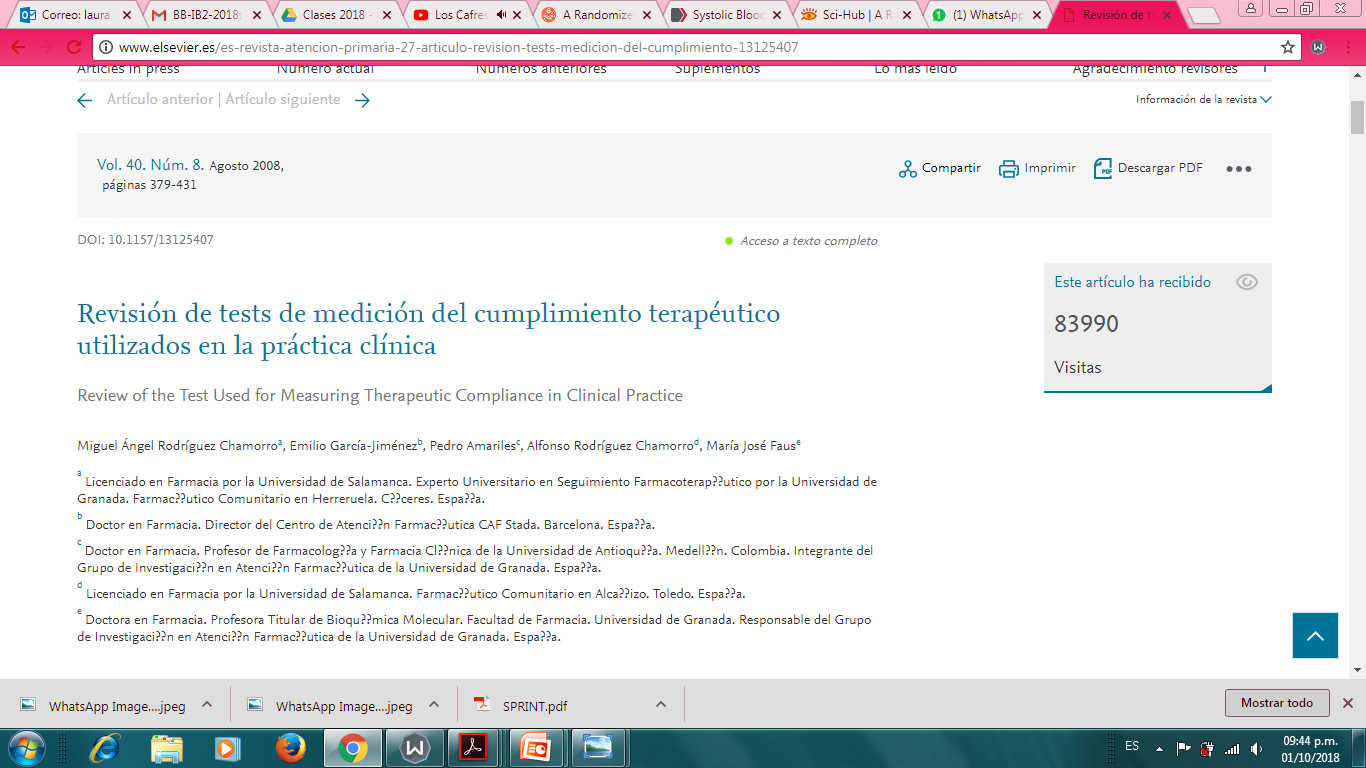 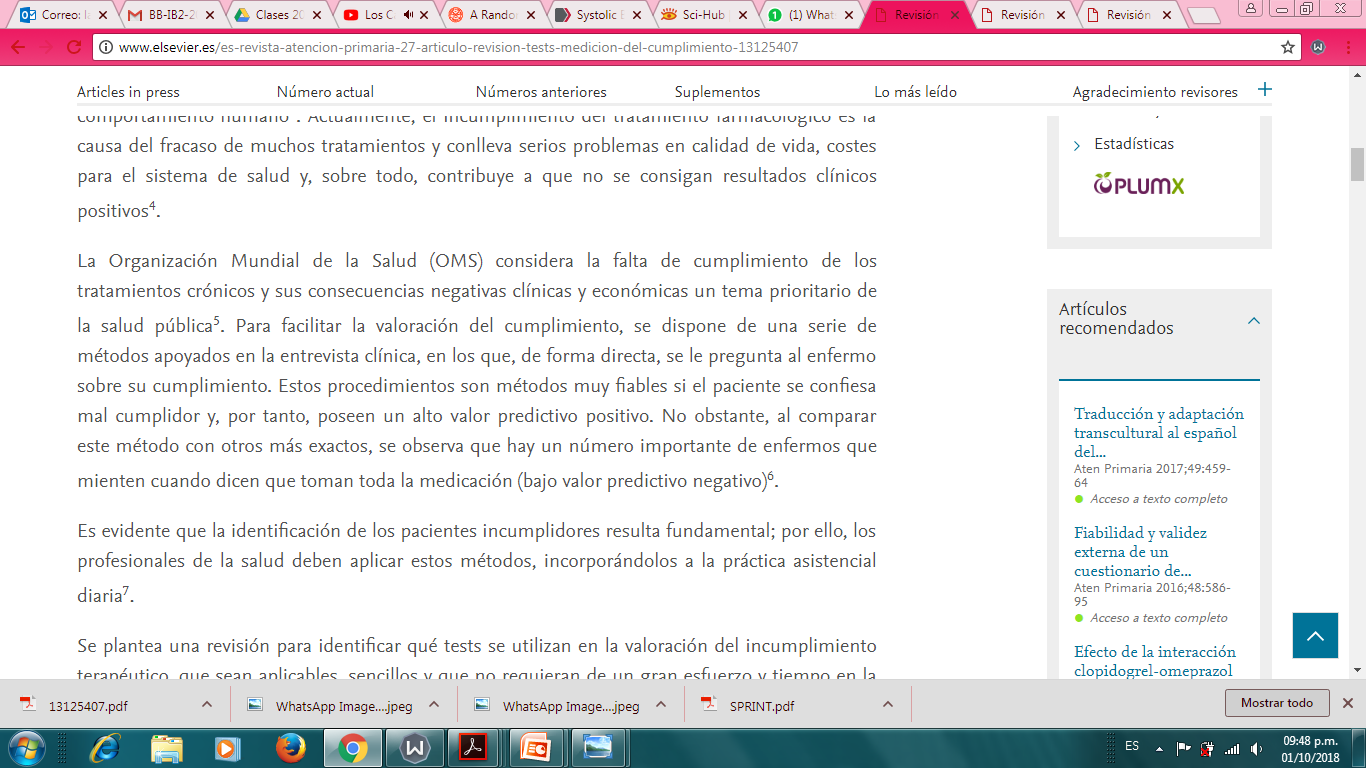 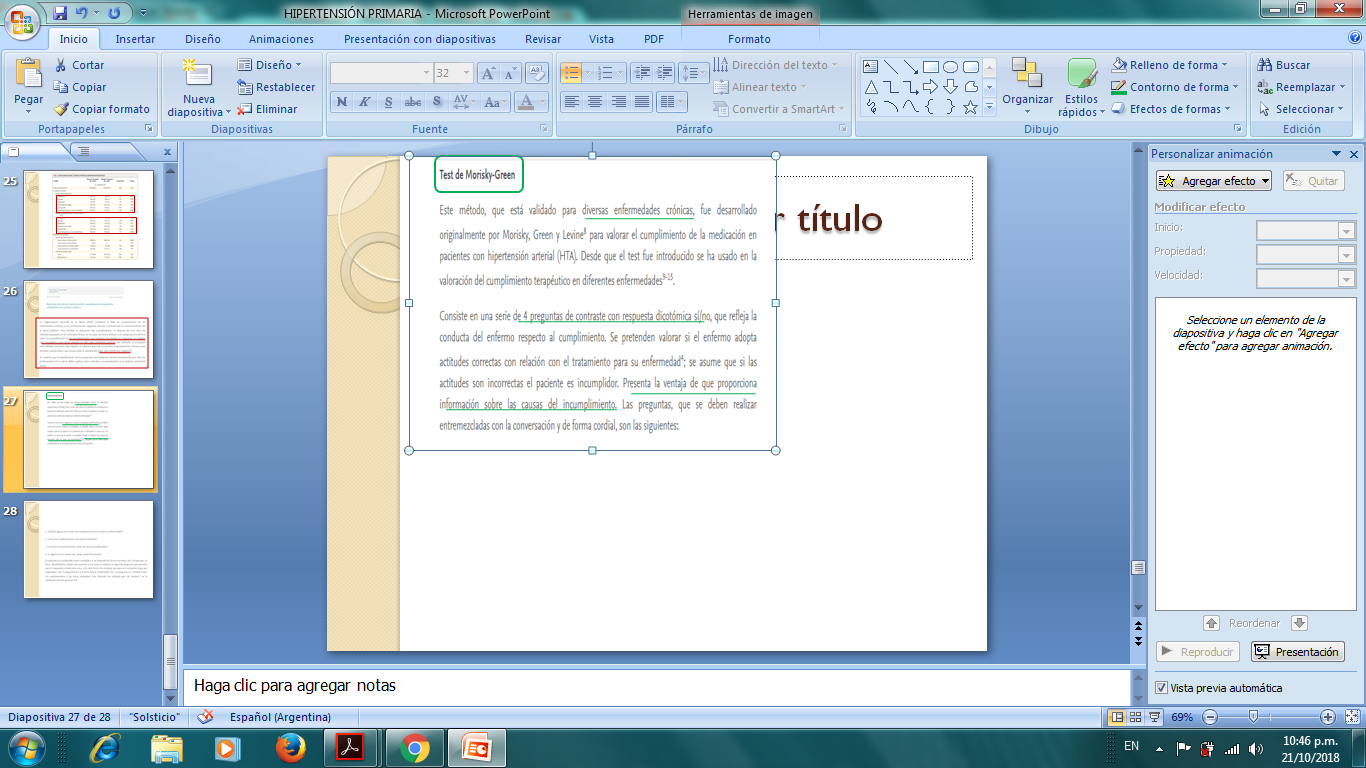 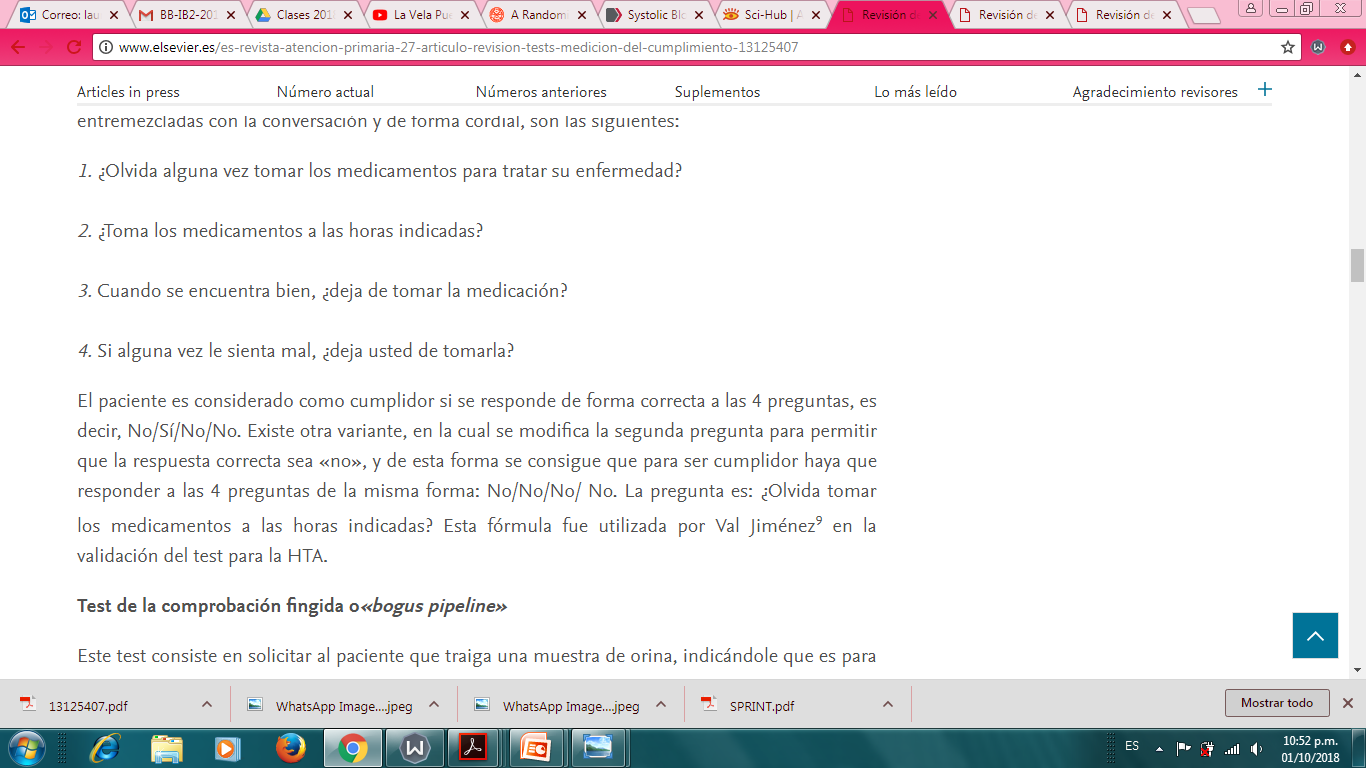 BIBLIOGRAFÍA
Consenso de Hipertensión Arterial  VOL 81 SUPLEMENTO 2  AGOSTO 2013 
Consenso Argentino de hipertensión Arterial ( SAC,FAC,SAHA) VOL 86 SUPLEMENTO 2 AGOSTO 2018
Farreras Rozman medicina interna 18 ed. 2016.